Yet another possible outline
Big data for graphics
Hays & Efros
Deep nets to the rescue
CNNs as image processing pyramids
Learning with CNNs
Doing graphics with CNNs
Texture synthesis / inpainting: PixelCNN
Colorization
Parametric texture, content, and style
GANs
Inpainting: Deepak
Data-driven methods: Deep Learning for Graphics I
CS194, Fall 2016
Phillip Isola
Deep Learning for Graphics I
With slides from Alexei Efros, James Hays, and Andrea Vedaldi
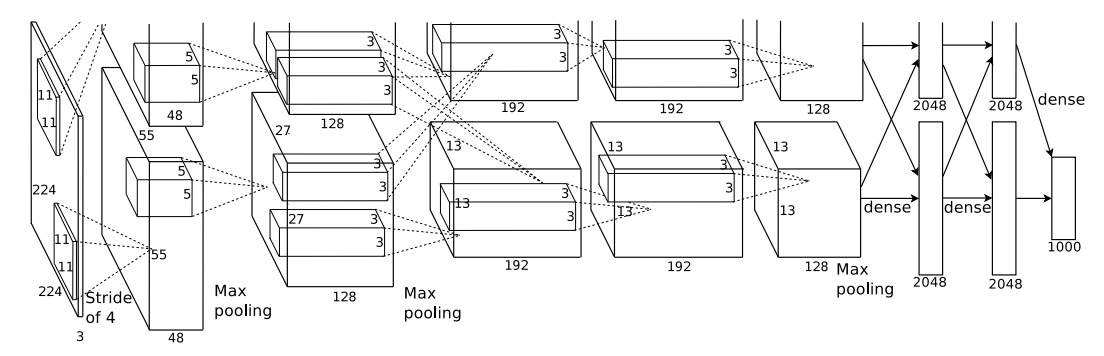 CS194: Image Manipulation & Computational Photography
Alexei Efros, UC Berkeley, Fall 2015
Today: 
Phillip Isola: Big data, Deep learning, Predicting pixels

Next time: 
Andrew Owens: More applications of deep learning to graphics
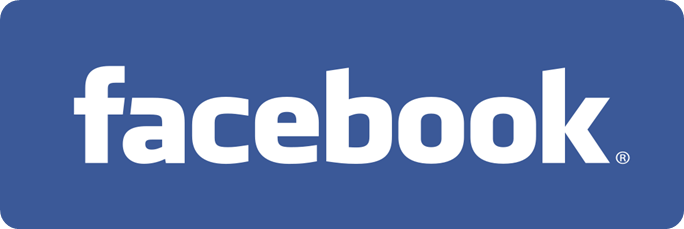 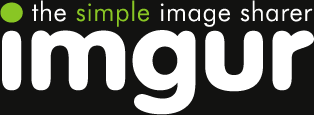 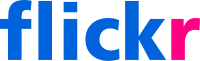 6 billion images
1 billion images served daily
140 billion images
6 billion added monthly
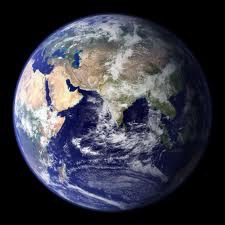 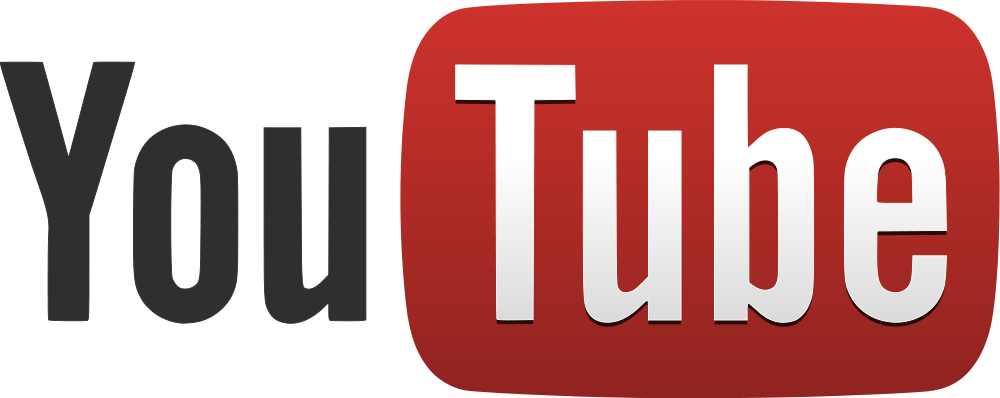 72 hours uploaded every minute
3.5 trillion photographs
90% of net traffic will be visual!
[Speaker Notes: The story of deep learning starts with the story of data. And the data these days is really big.]
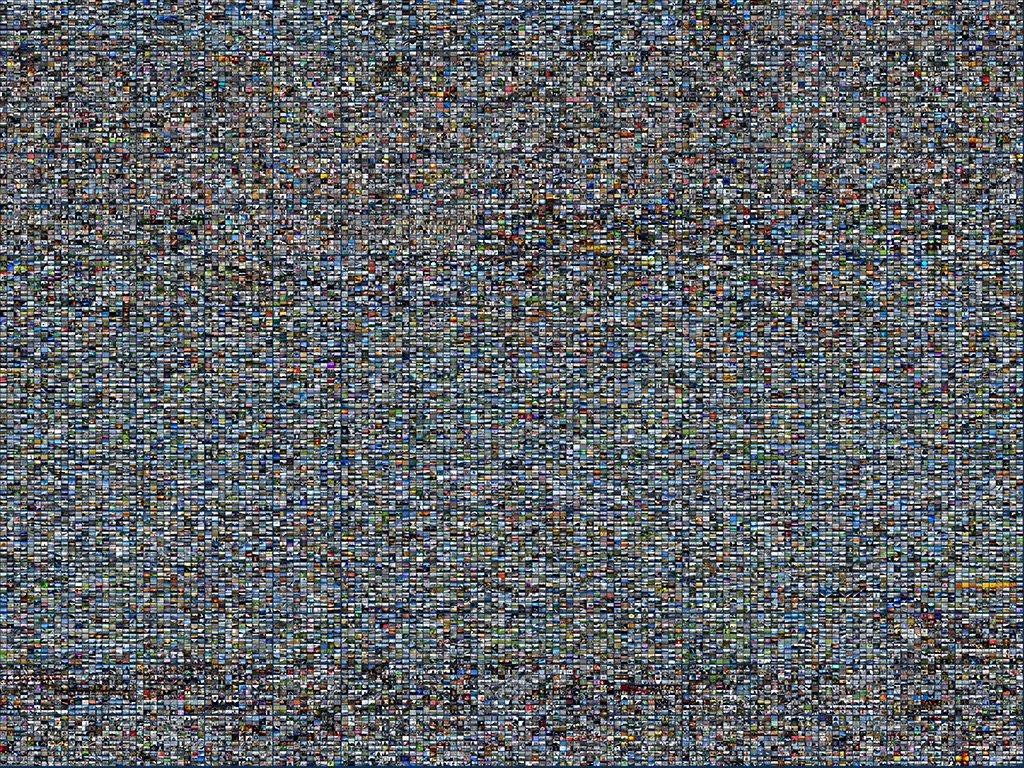 Too Big for Humans
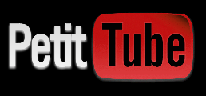 Digital Dark Matter
[Perona 2010]
[Speaker Notes: In fact, much of the visual data on the Internet has never been seen by a Human Being. 
In the words of “Pietro Perona”, visual data is the digital dark matter of the Internet. 
So how can we see what’s in the data?]
Big Issue
How can we efficiently make use of all the knowledge in big visual datasets? 
—> deep learning!
Graphics using big data
A motivating example…
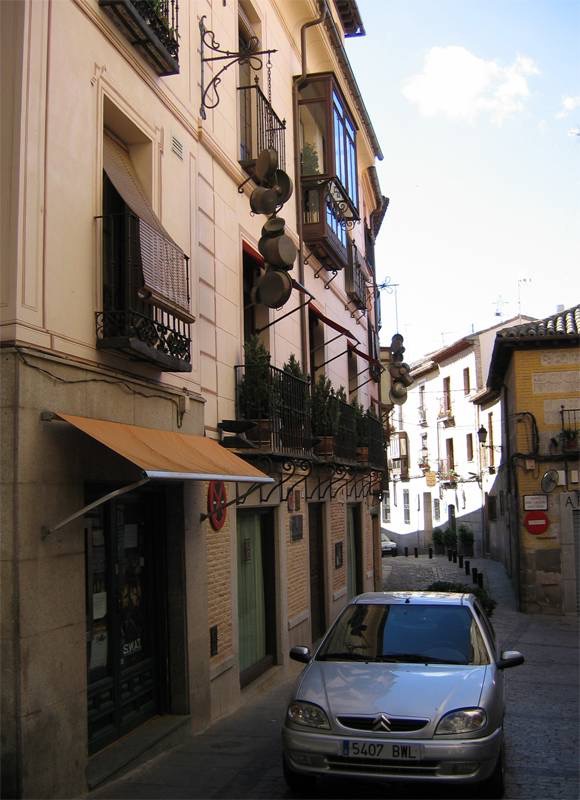 [Hays and Efros. Scene Completion Using Millions of Photographs. SIGGRAPH 2007 and CACM October 2008.]
[Speaker Notes: Change references to italics title]
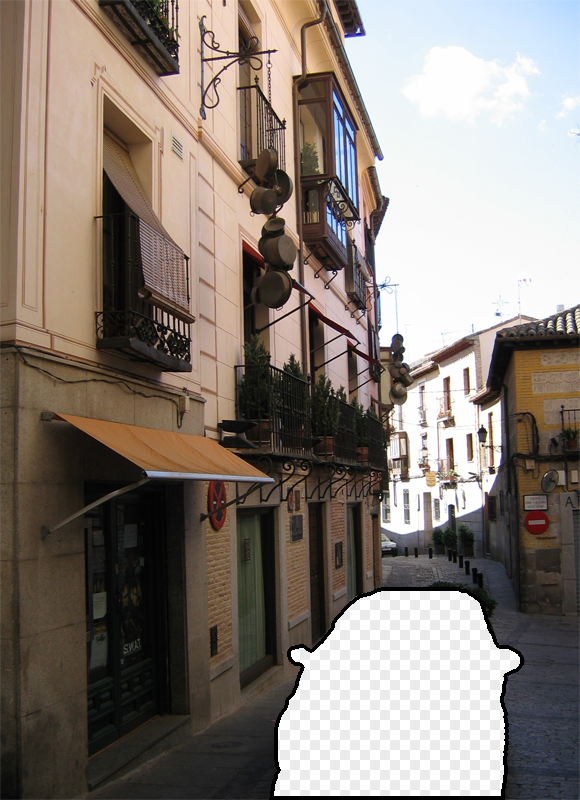 [Speaker Notes: Can justify broader use of image completion here]
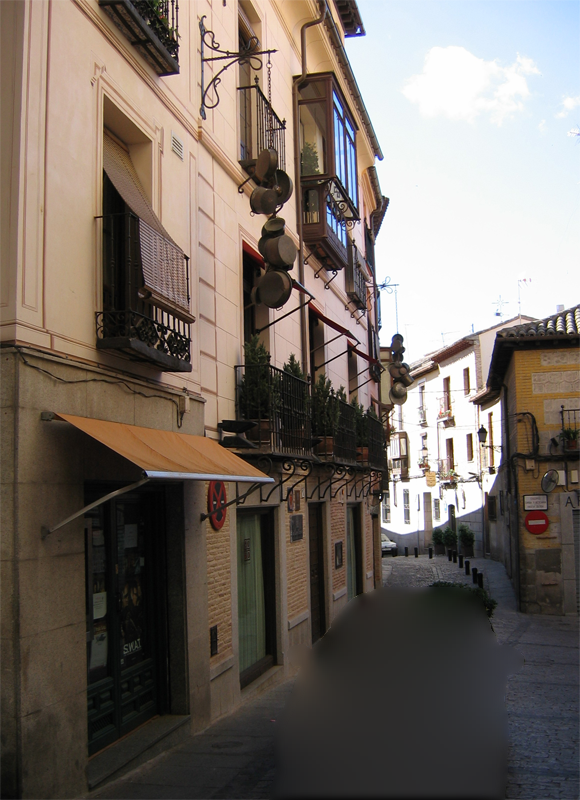 Diffusion Result
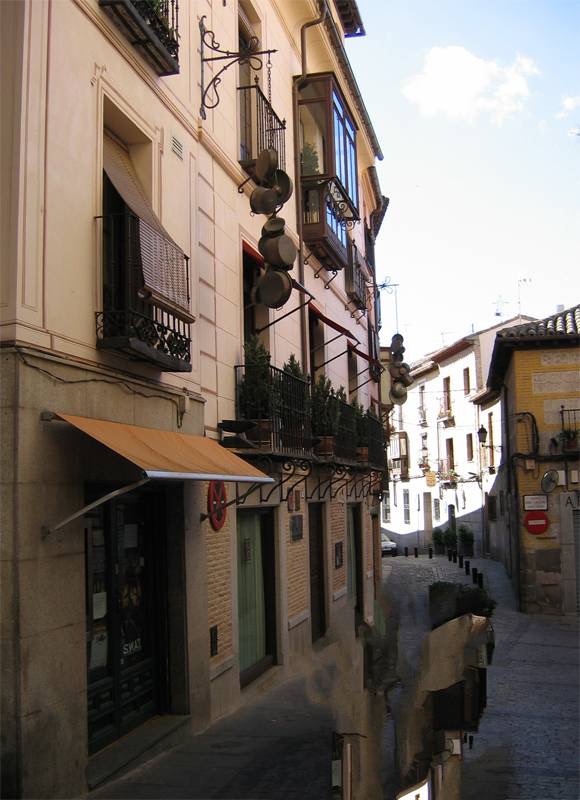 Efros and Leung result
[Speaker Notes: Efros and leung result]
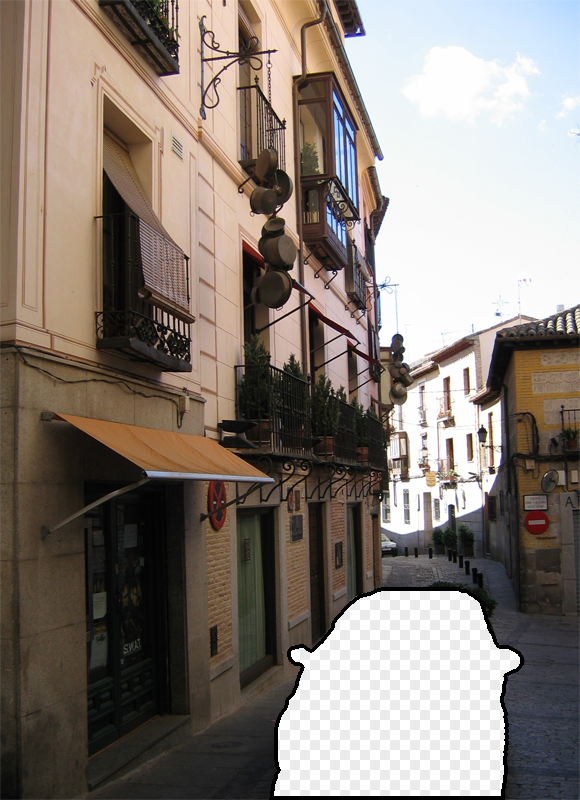 [Speaker Notes: We don’t want to manually specify any semantics- contours or region labels.  
We want to try and get our semantics (and our data) from other images
What semantics? This should be road, the building stops here, the vanishing point is in that direction.]
Scene Matching for Image Completion
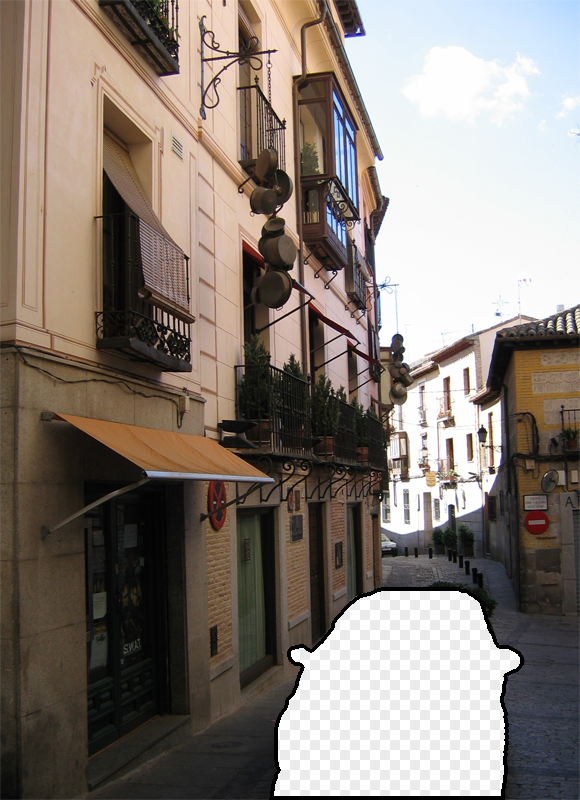 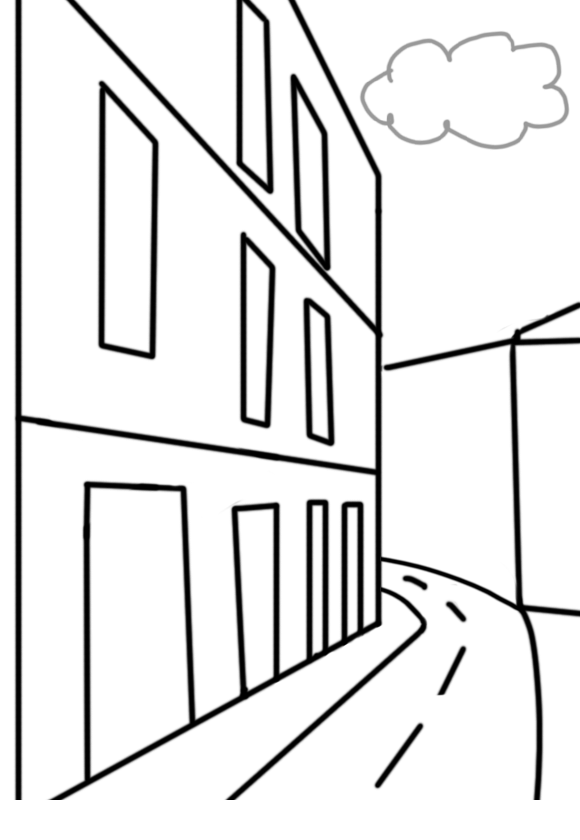 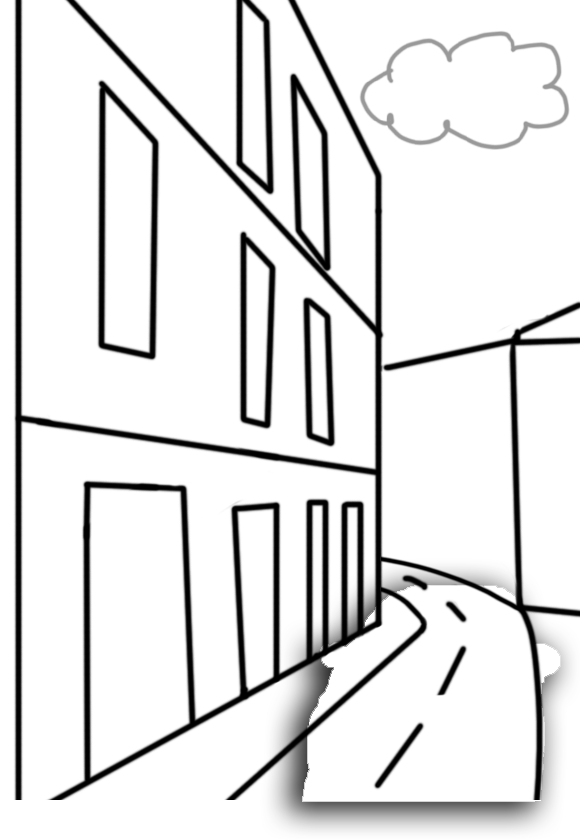 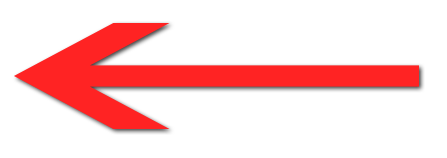 [Speaker Notes: How does a human do it? Interesting point – we don’t use labels.

We don’t want to manually specify any semantics- contours or region labels.  
We want to try and get our semantics (and our data) from other images
What semantics? This should be road, the building stops here, the vanishing point is in that direction.

But can you find such a close match?  That is the biggest question, and we certainly didn’t know the answer when we set out.

------
We’re going to try and find a similar scene and steal content from it 

But this doesn’t answer any questions yet. Is scene matching good enough?  
How big is the space of images?  
Can we really expect to find a match that’s good enough for a generic image?]
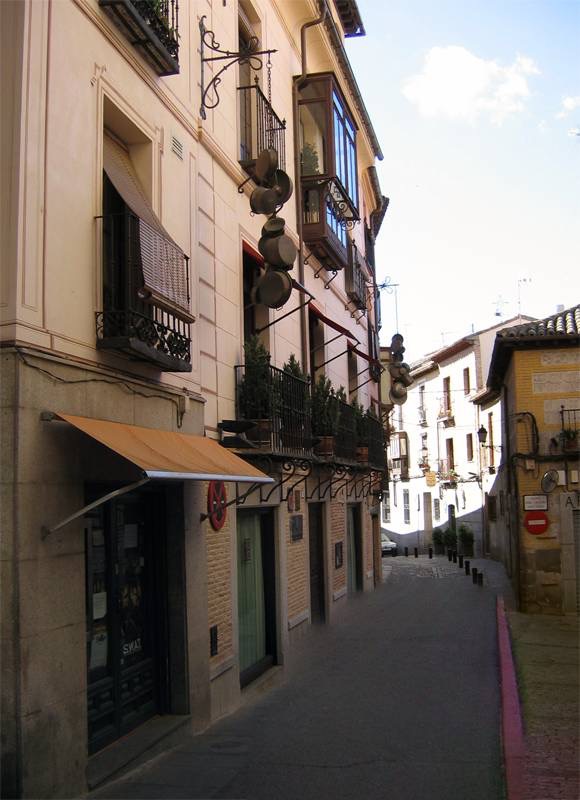 Scene Completion Result
The Algorithm
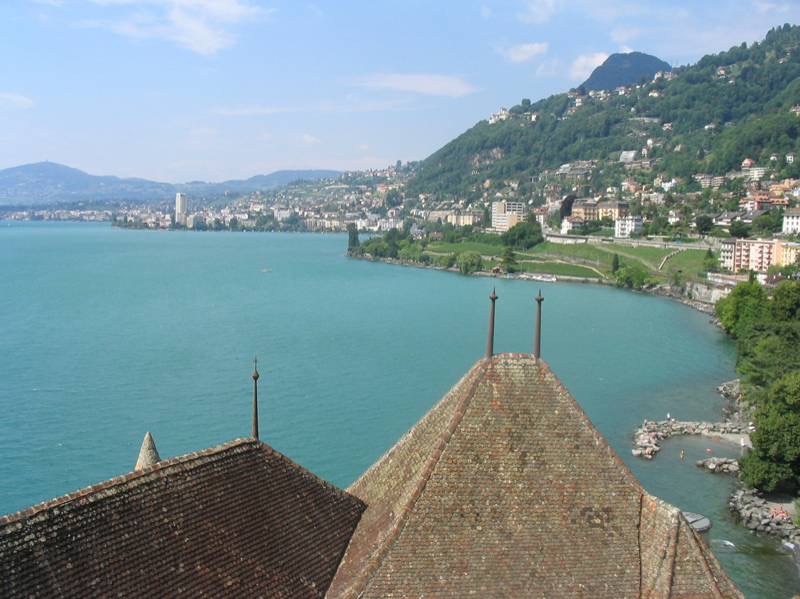 [Speaker Notes: Introduce gist.]
Scene Matching
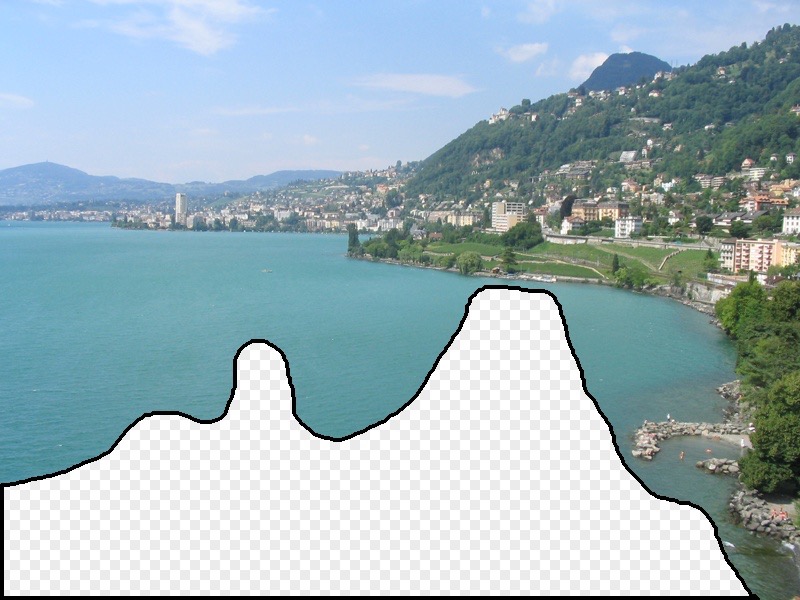 [Speaker Notes: Introduce gist.]
Scene Descriptor
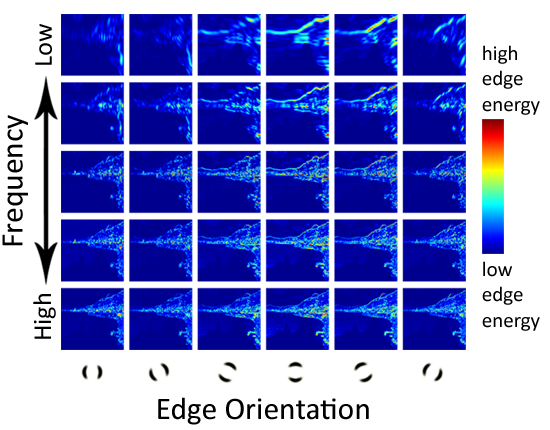 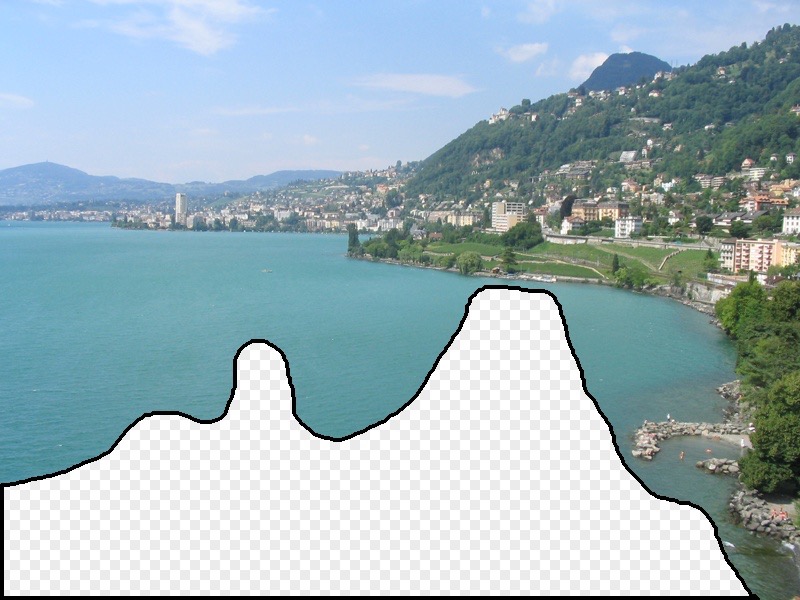 [Speaker Notes: Edge energy is just the magnitude of directional derivatives of image intensity.]
Scene Descriptor
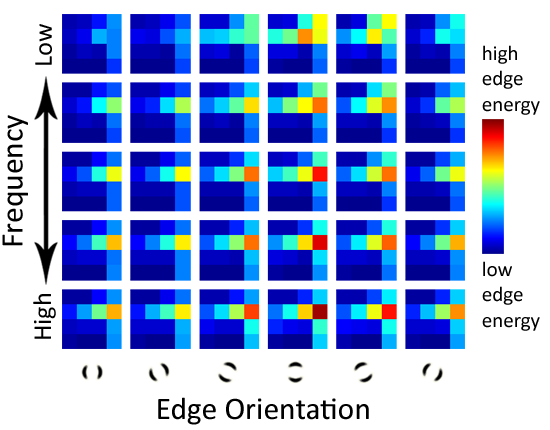 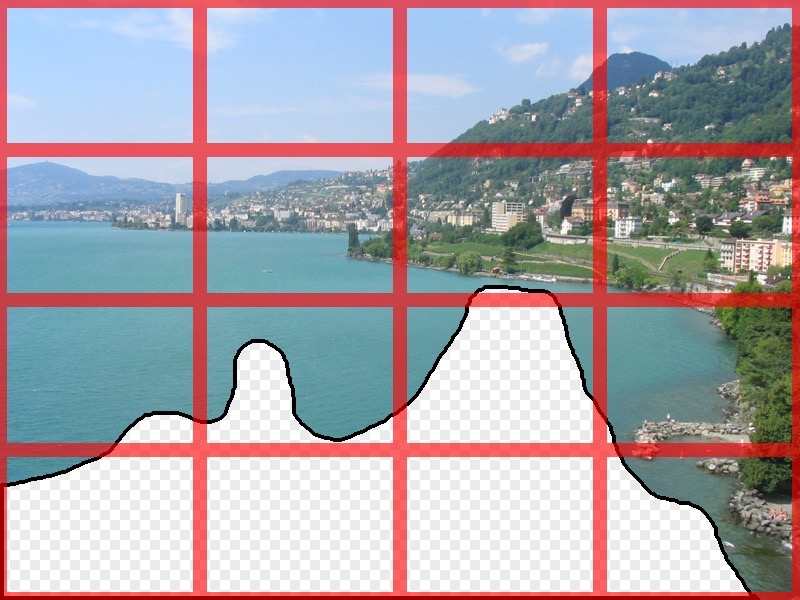 Scene Gist Descriptor (Oliva and Torralba 2001)
Scene Descriptor
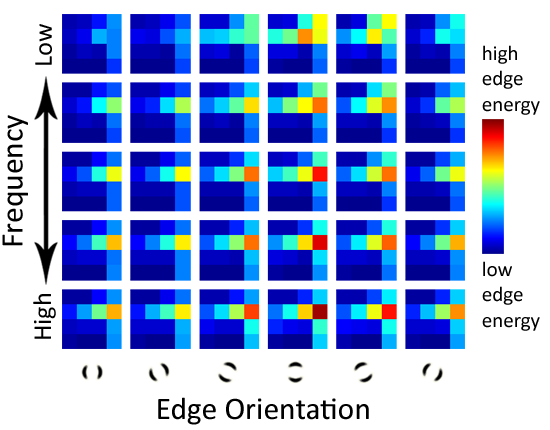 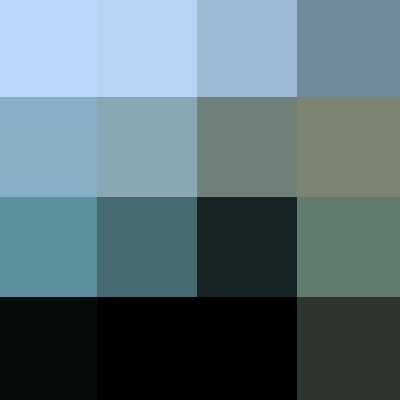 +
Scene Gist Descriptor (Oliva and Torralba 2001)
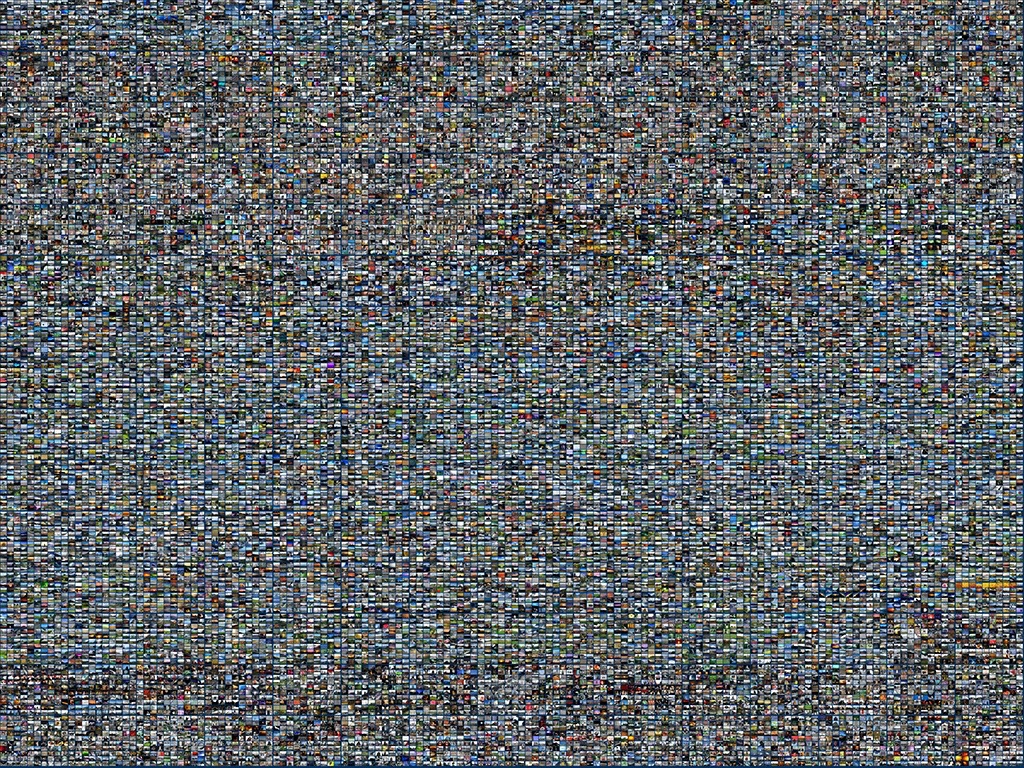 2 Million Flickr Images
[Speaker Notes: Now we take our gist (and mask and color image) and find it’s L2 nearest neighbors in the database of 2.3 million images, and here they are]
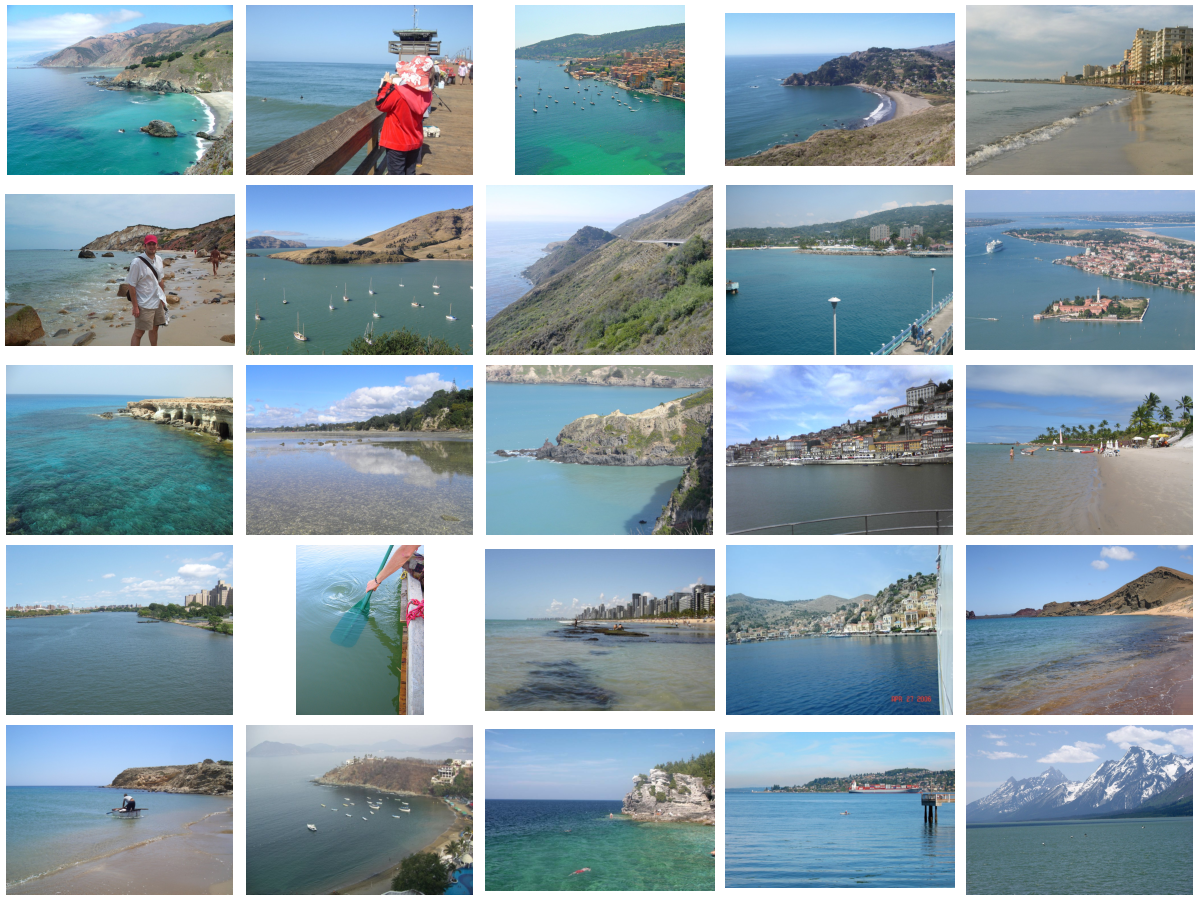 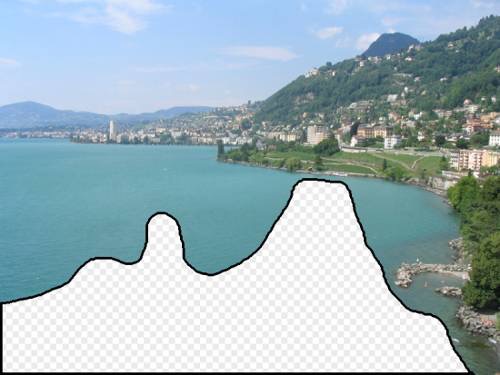 … 200 total
Context Matching
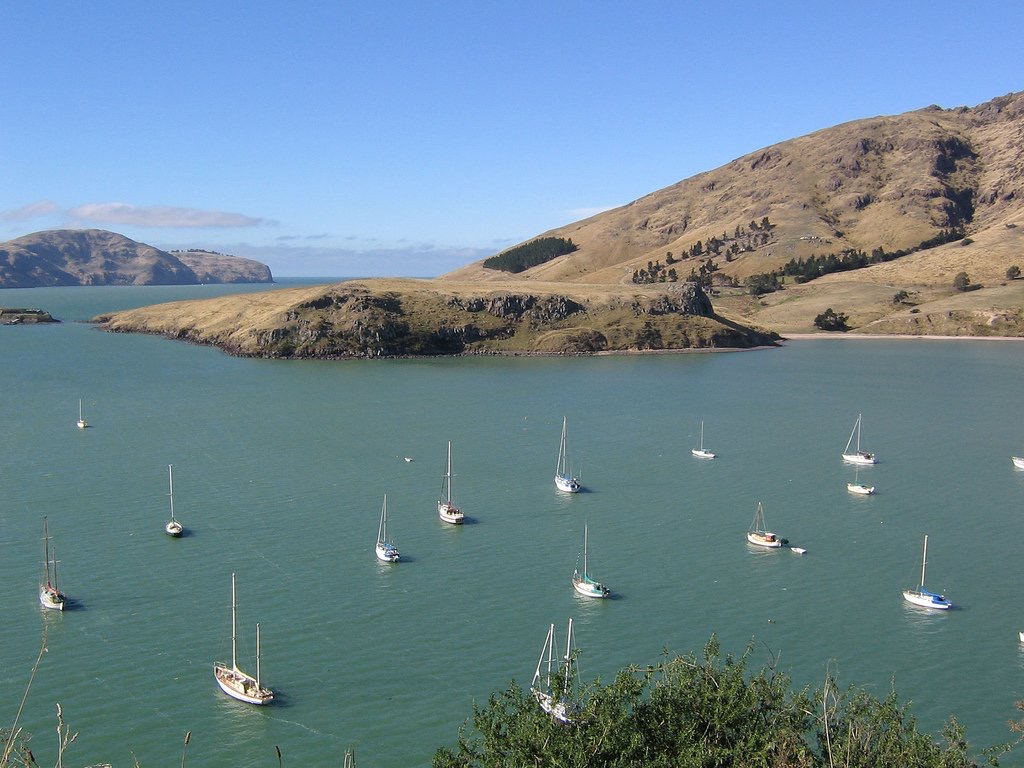 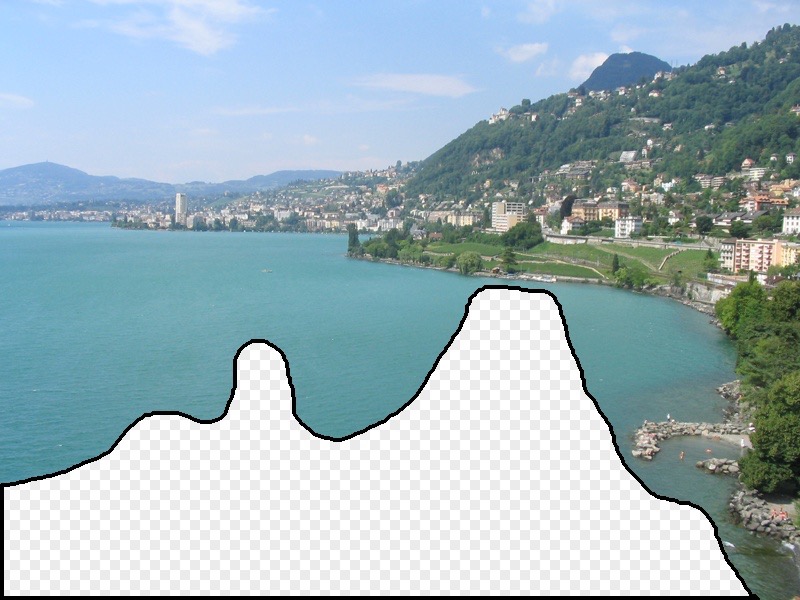 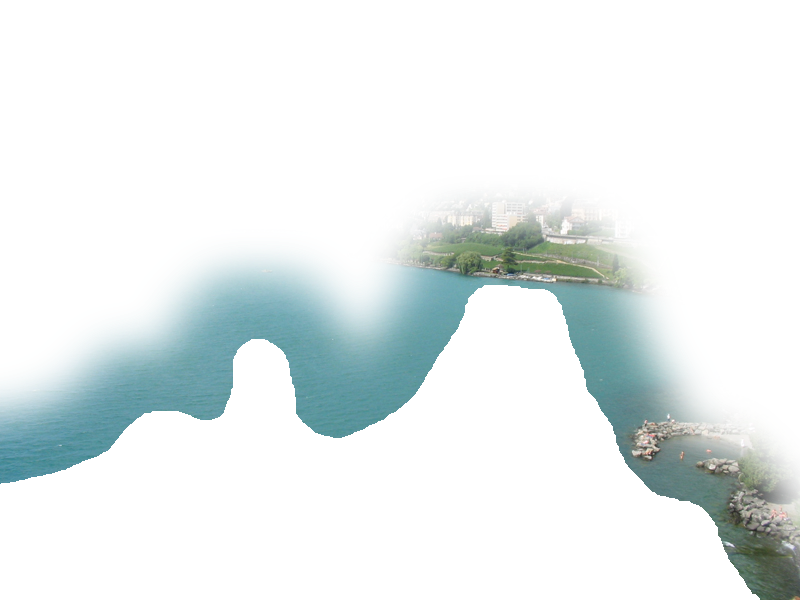 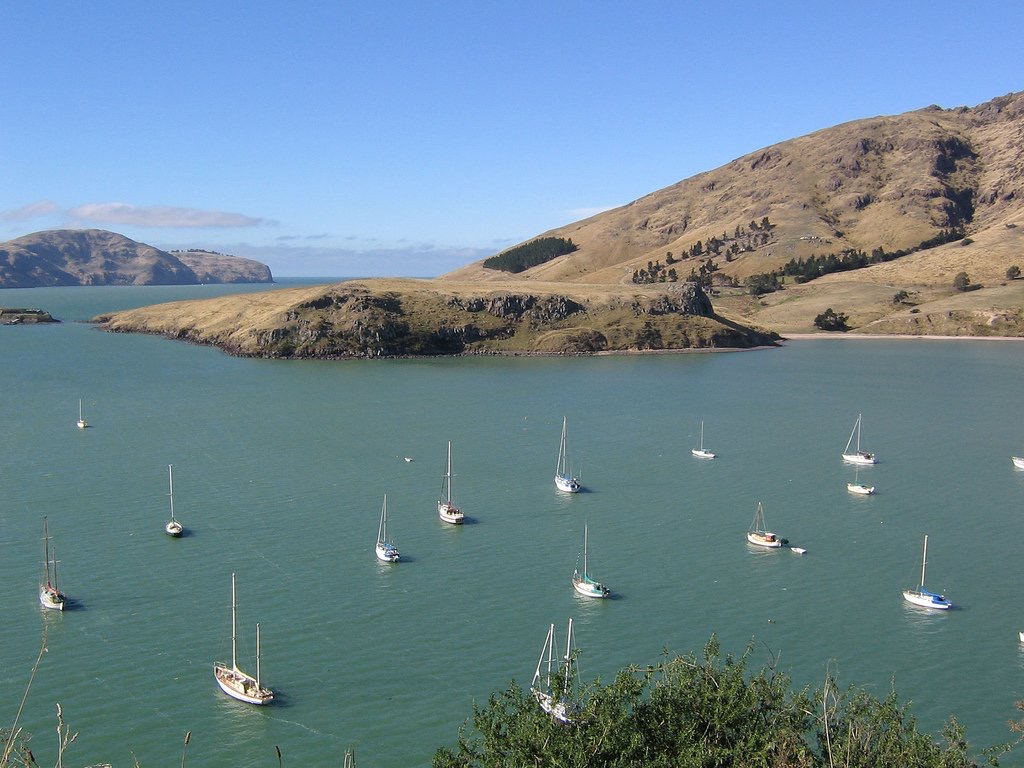 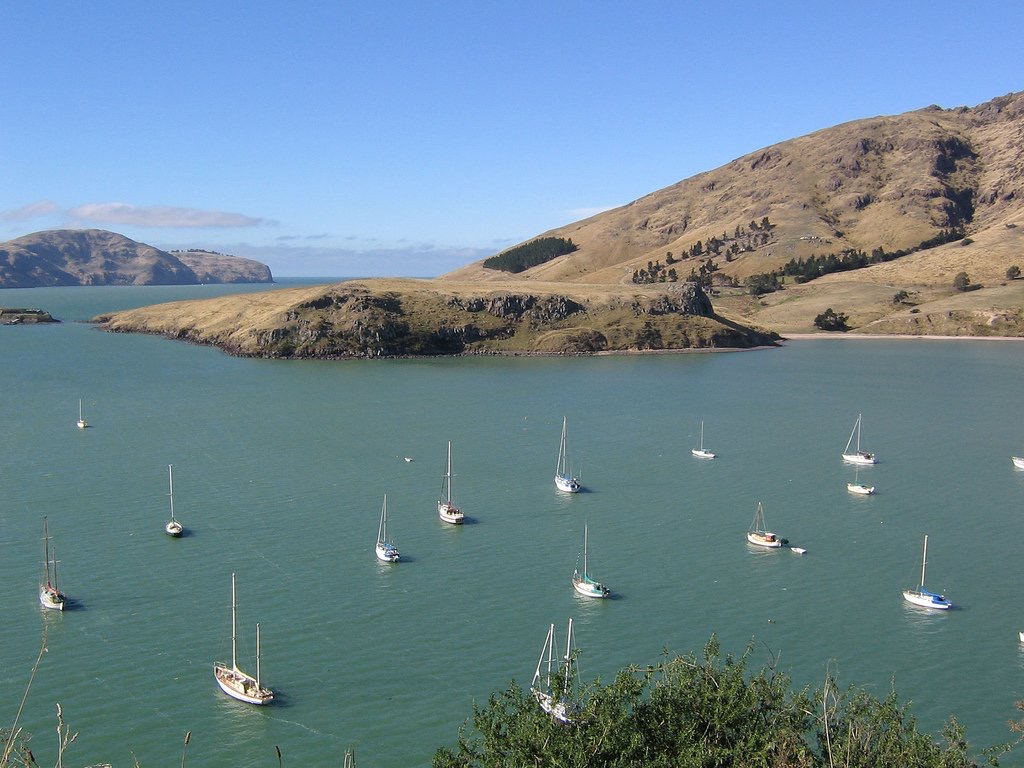 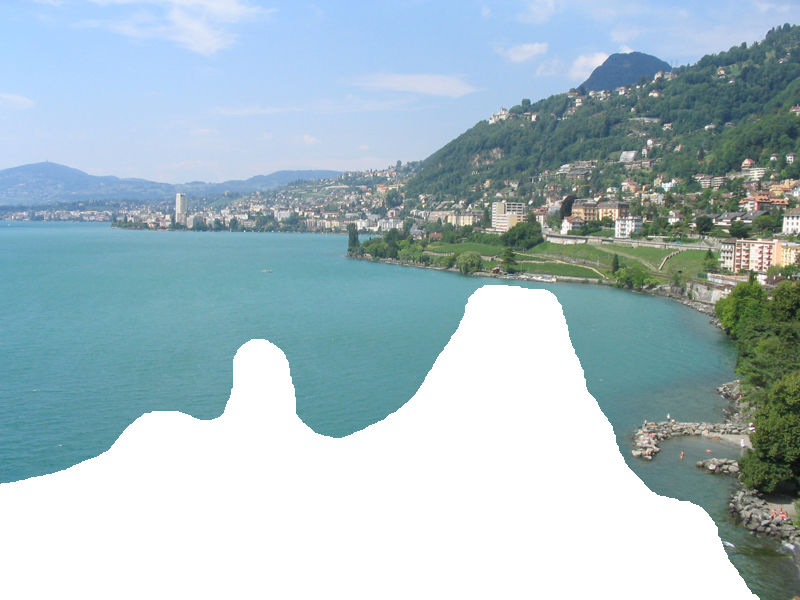 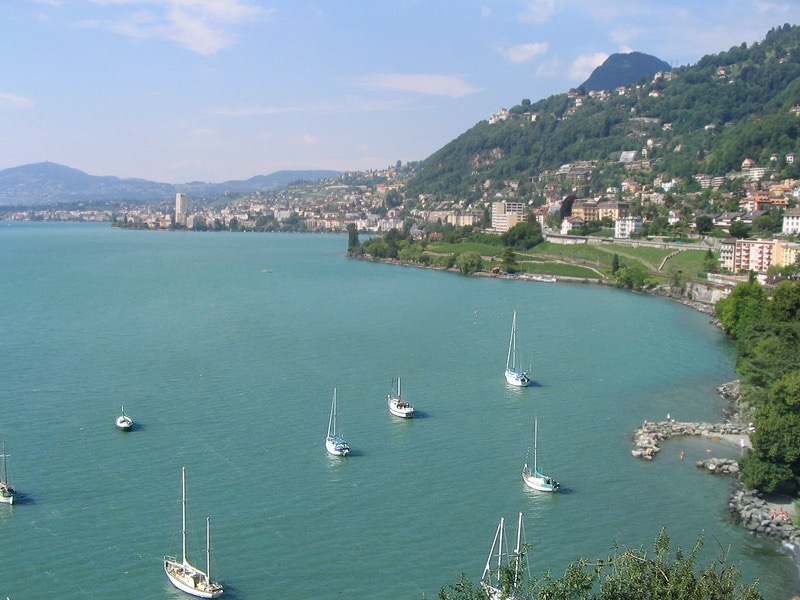 Graph cut + Poisson blending
Result Ranking
We assign each of the 200 results a score which is the sum of:
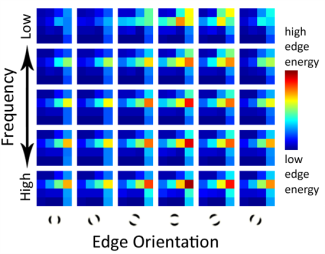 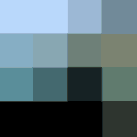 The scene matching distance
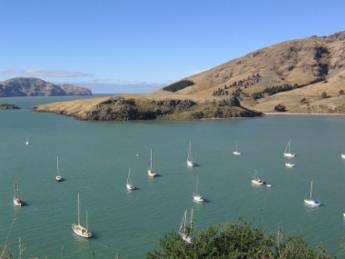 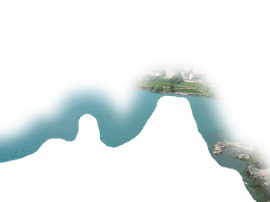 The context matching distance          (color + texture)
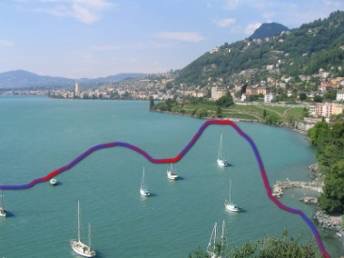 The graph cut cost
[Speaker Notes: Johnson et al. used the graph cut cost to sort results for users in Semantic Photo Synthesis]
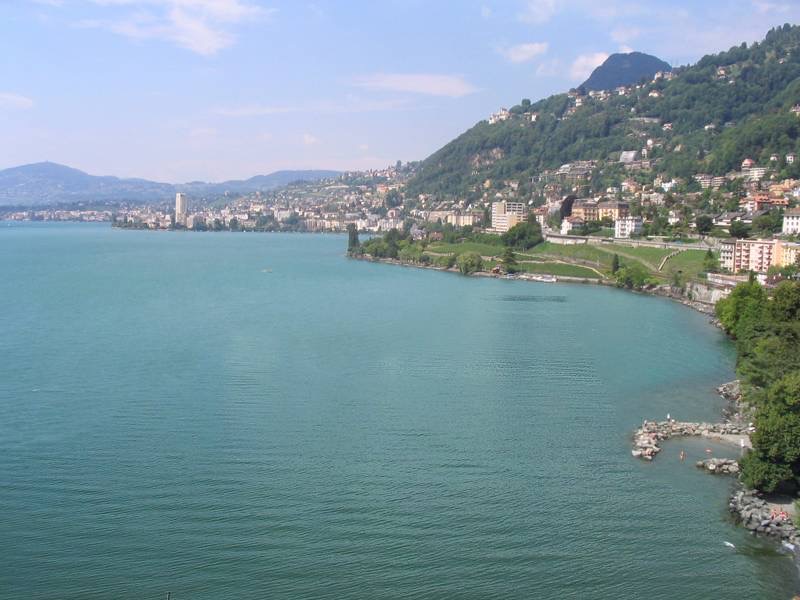 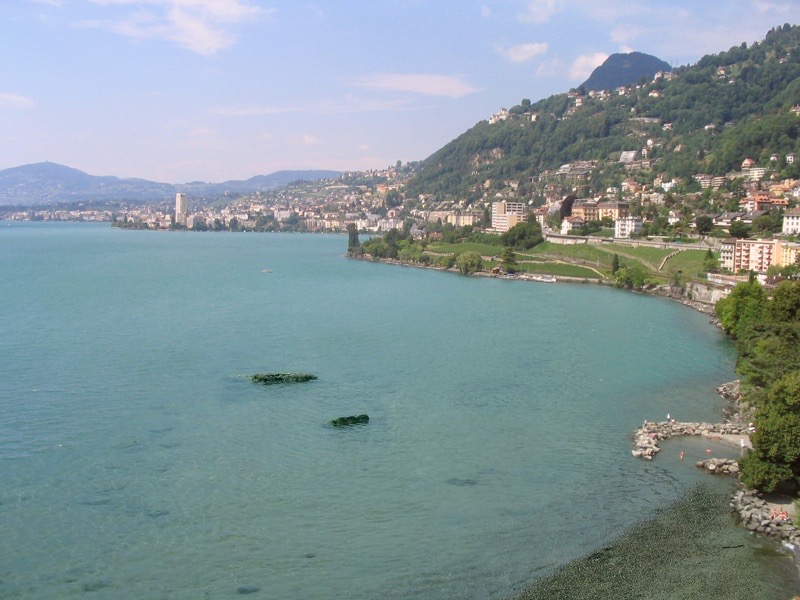 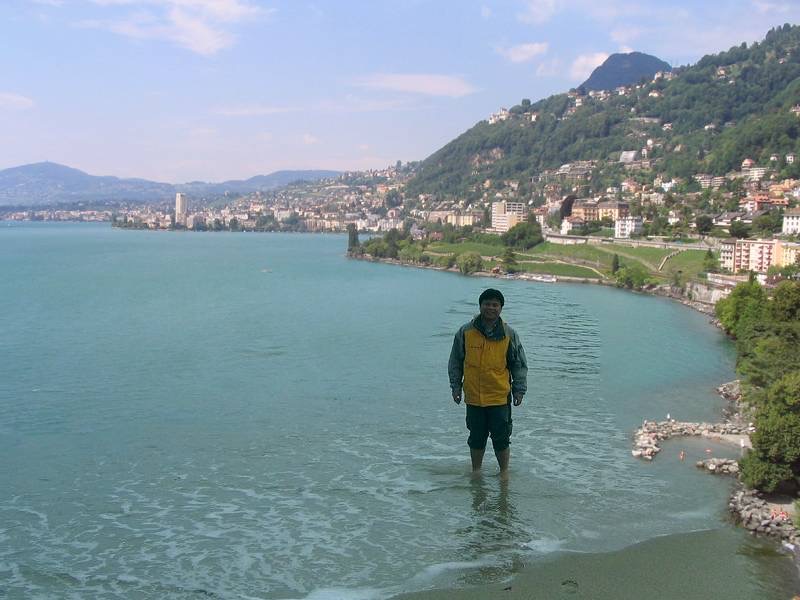 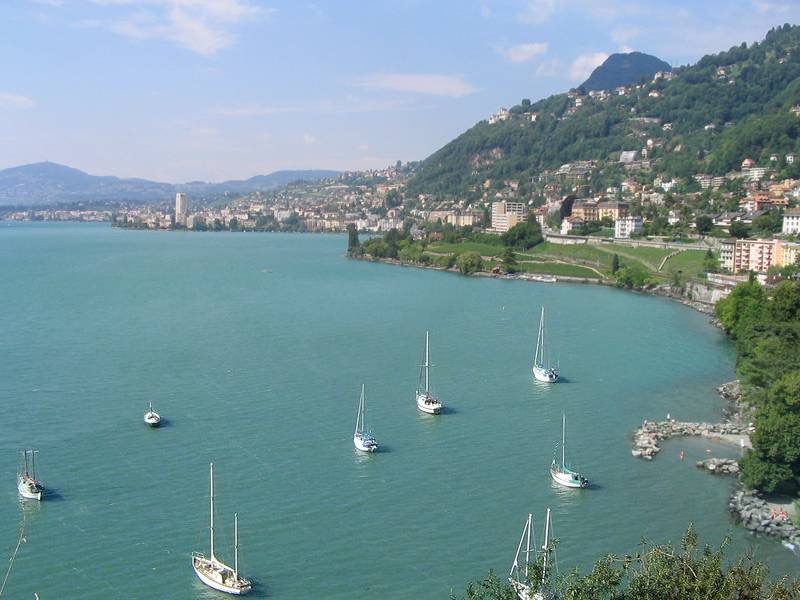 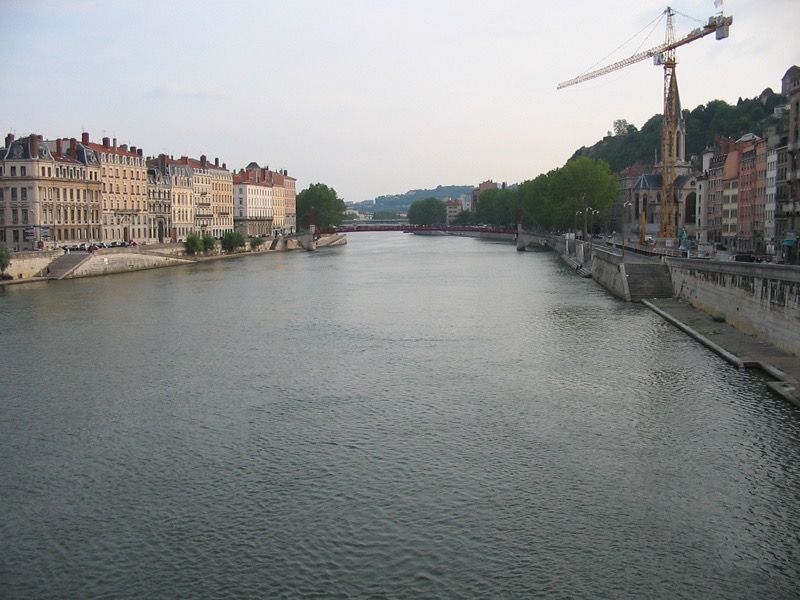 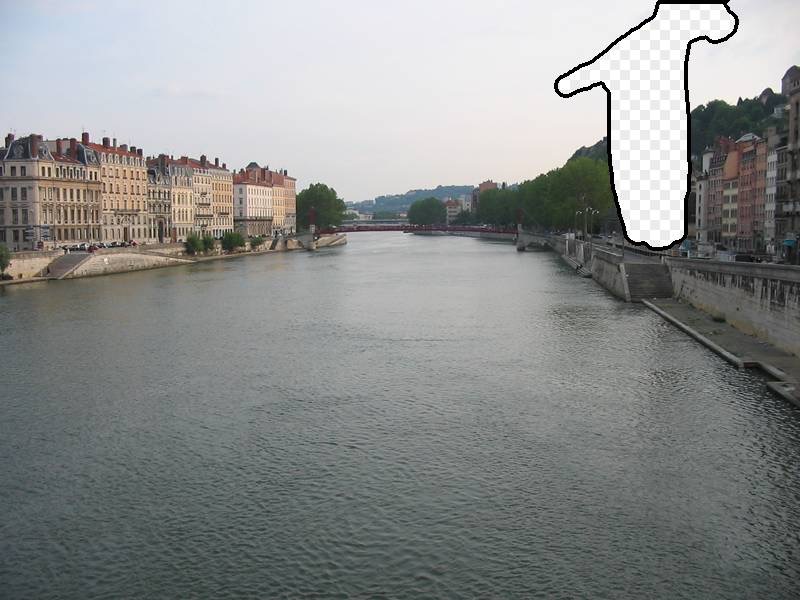 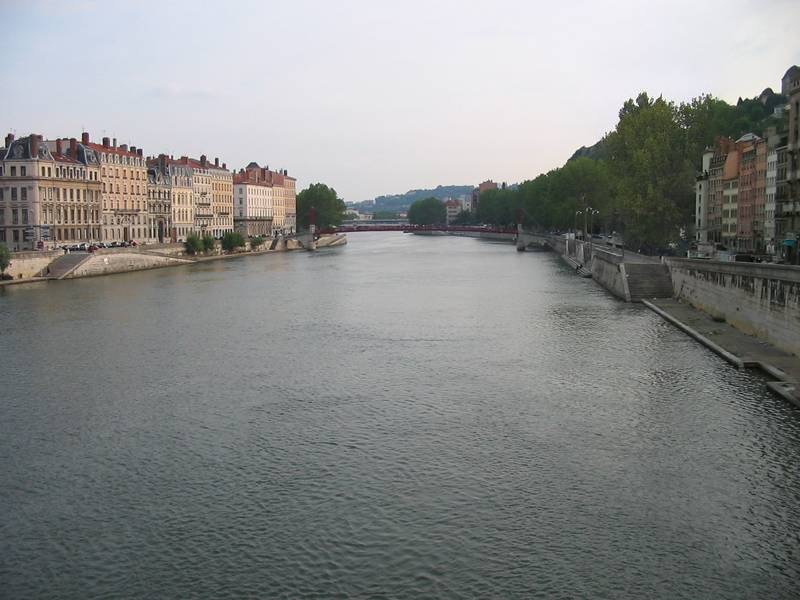 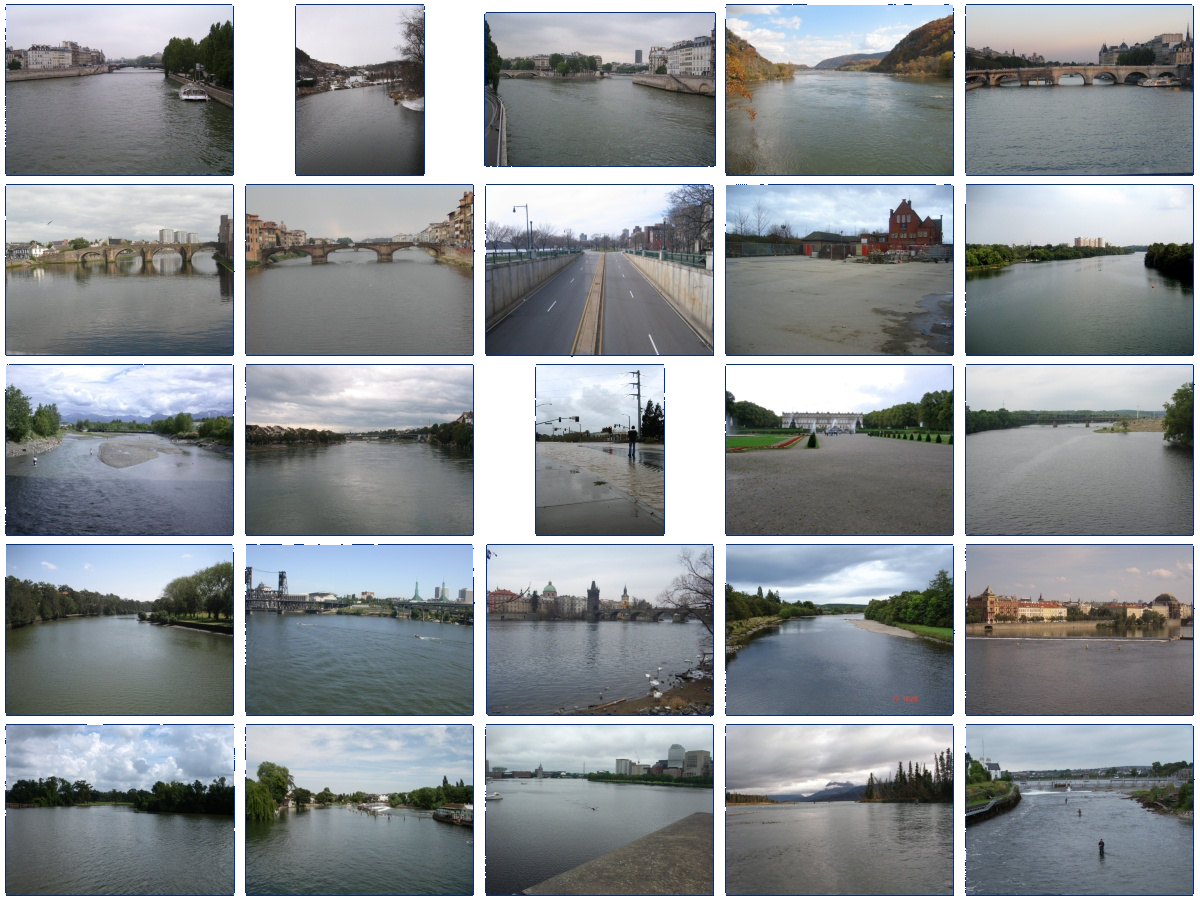 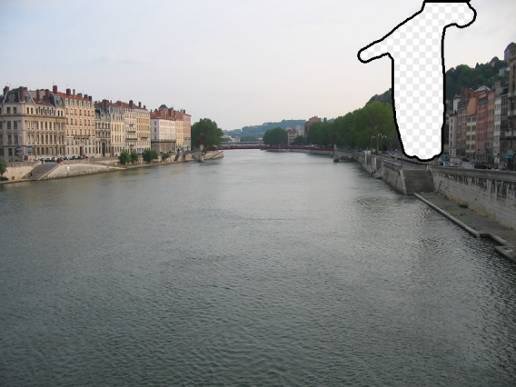 … 200 scene matches
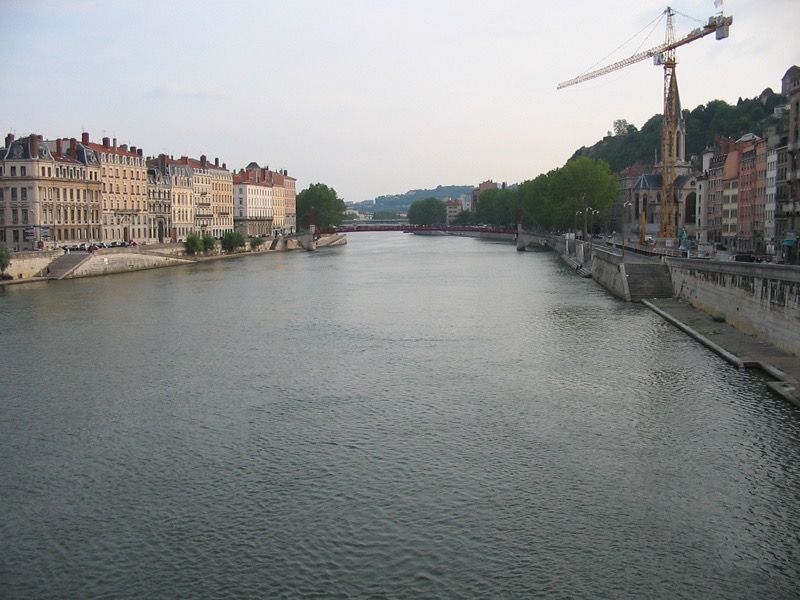 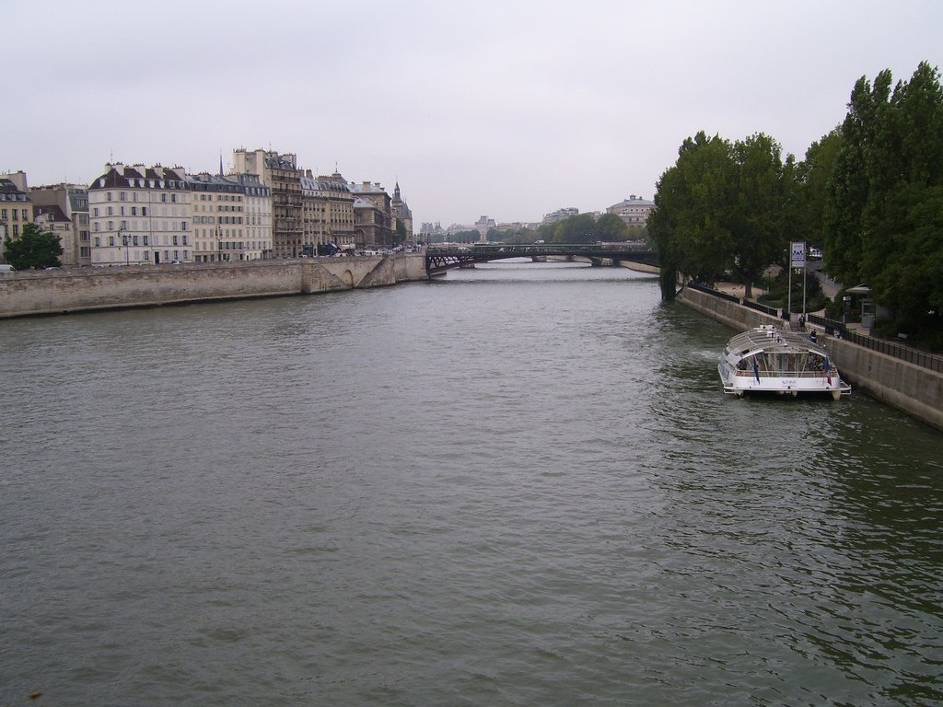 [Speaker Notes: Not actually the same scene, even though they’re startlingly similar]
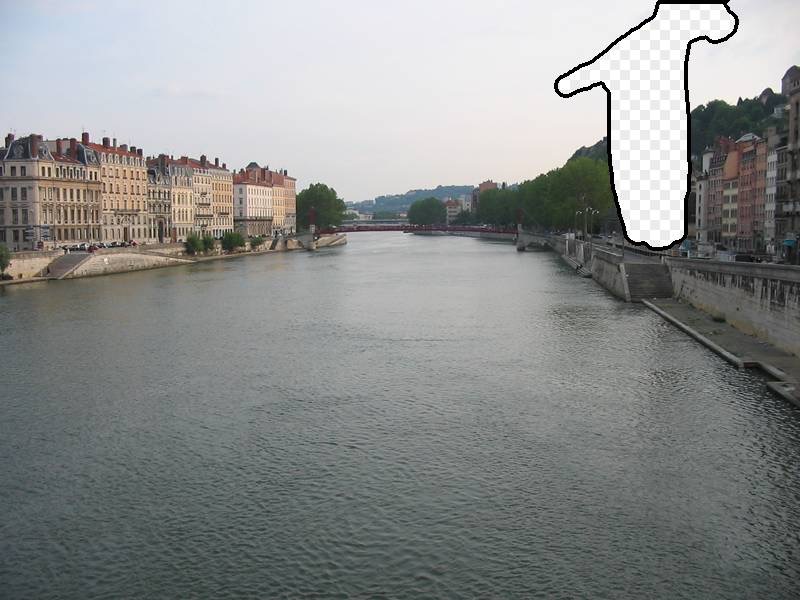 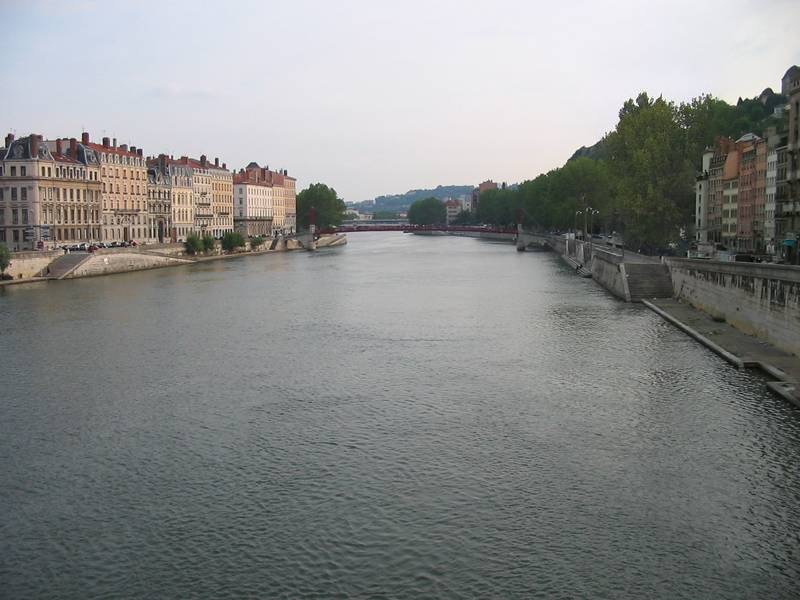 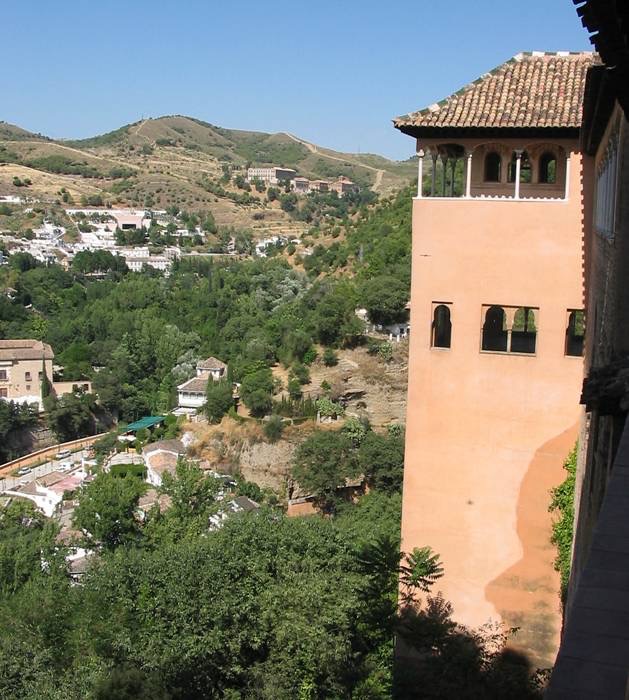 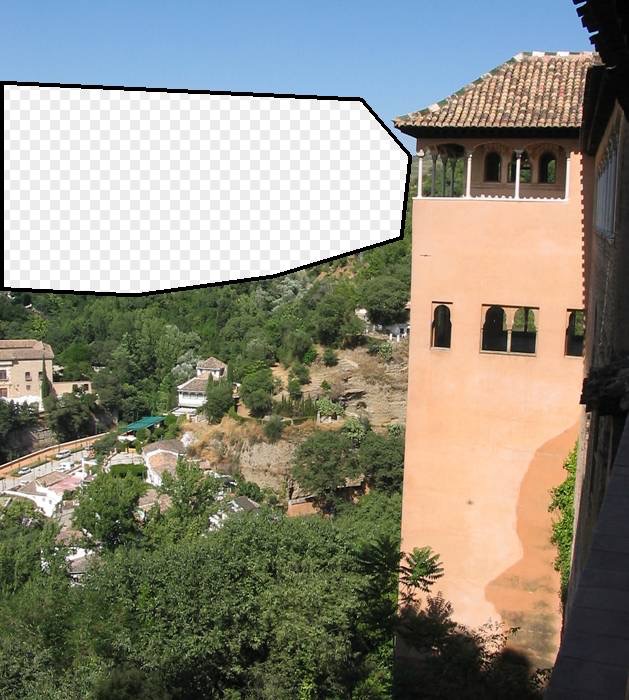 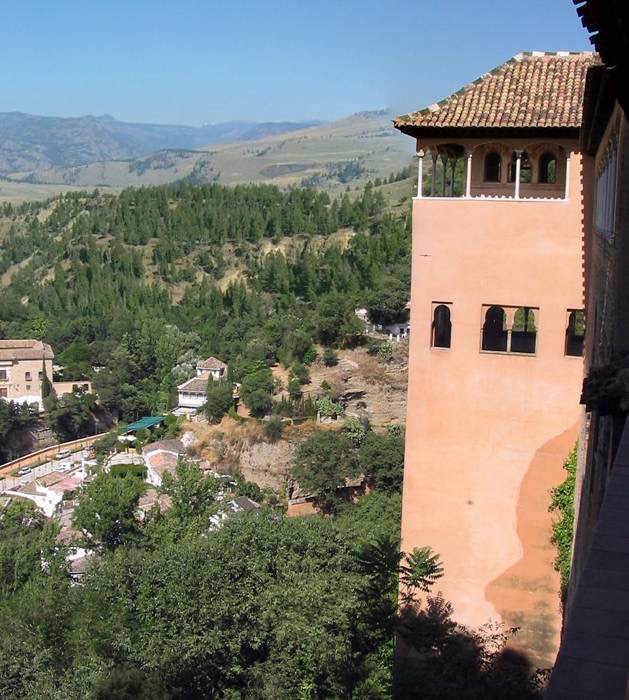 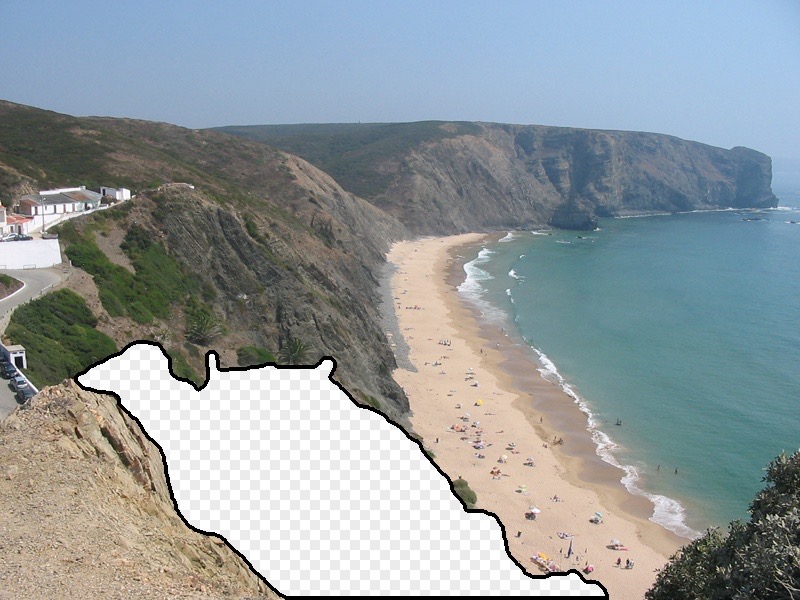 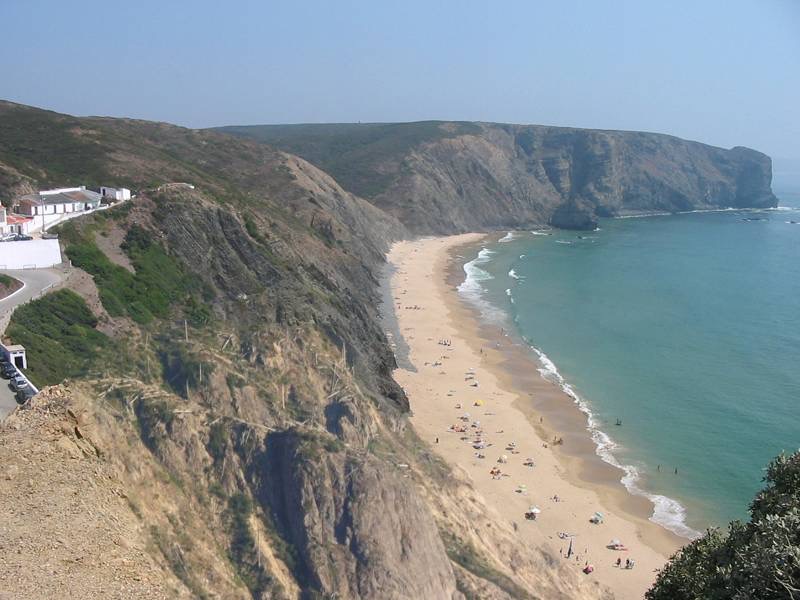 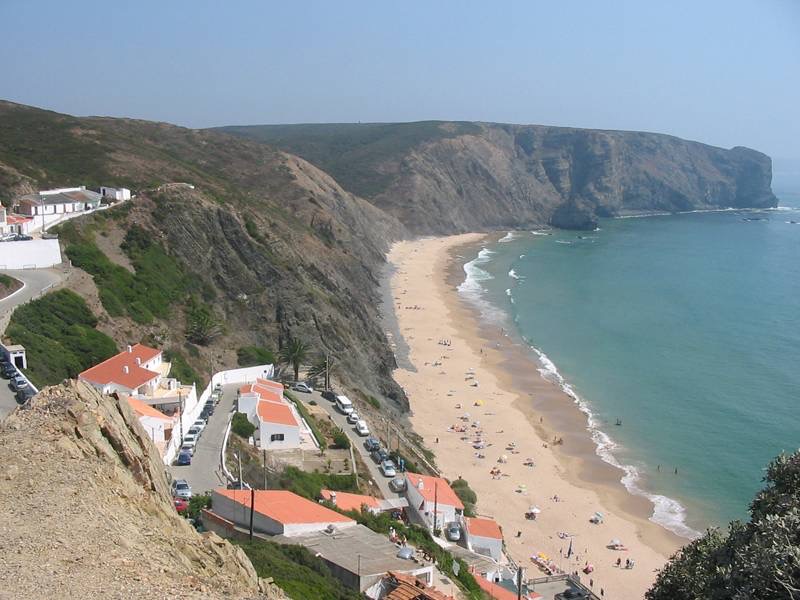 Why does it work?
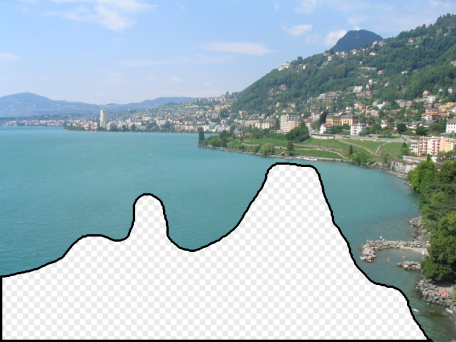 [Speaker Notes: 10 nearest neighbors, 20,000 image database]
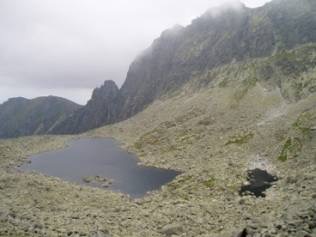 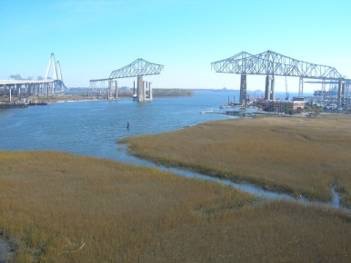 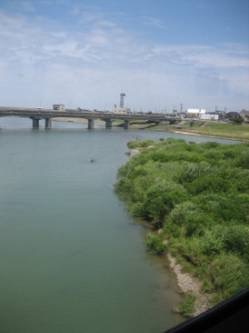 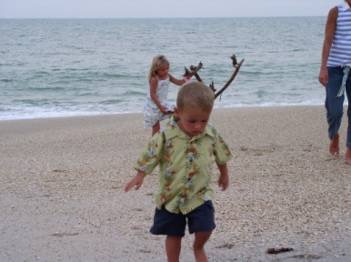 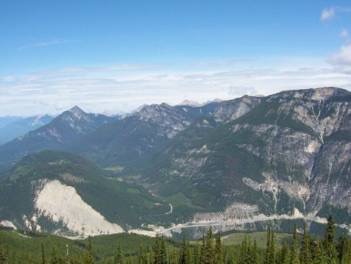 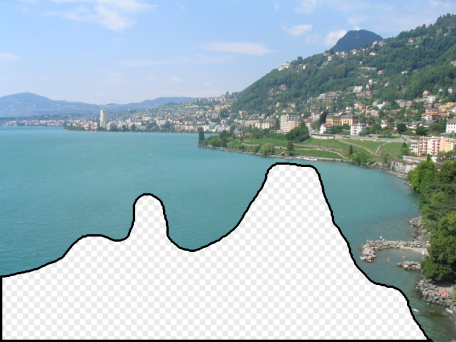 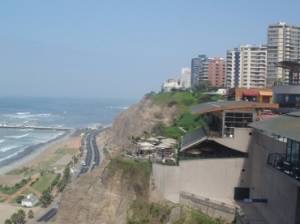 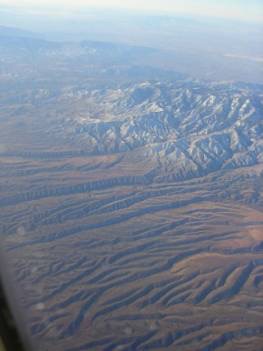 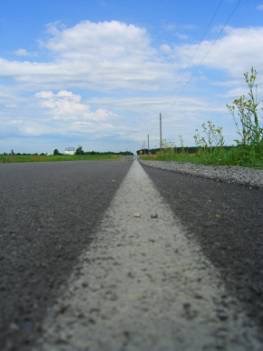 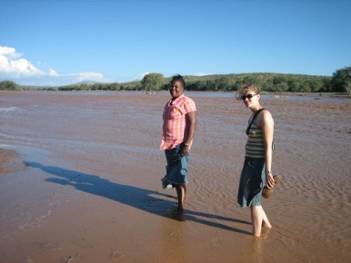 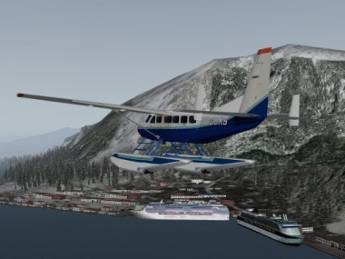 Nearest neighbors from acollection of 20 thousand images
[Speaker Notes: 10 nearest neighbors, 20,000 image database
20000 images is still 5 times larger than the PASCAL training set]
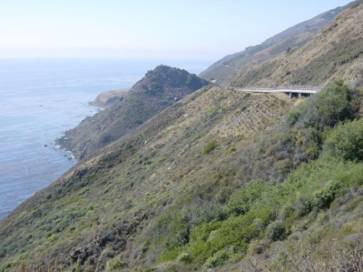 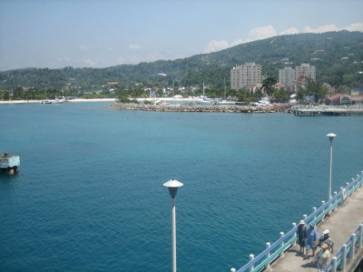 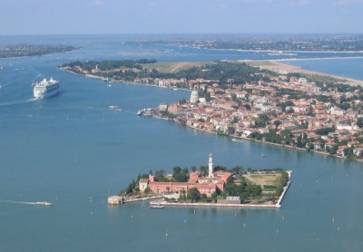 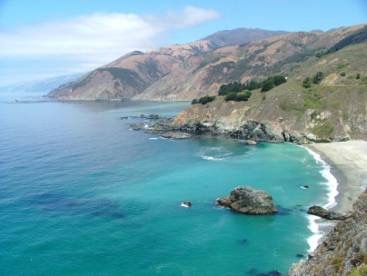 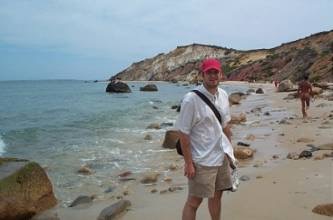 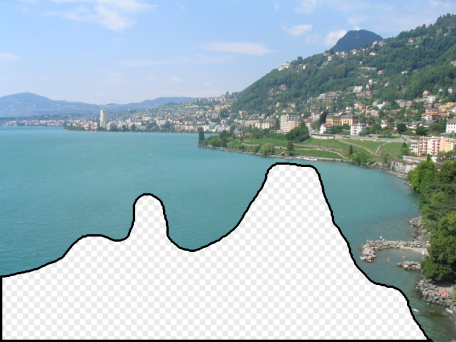 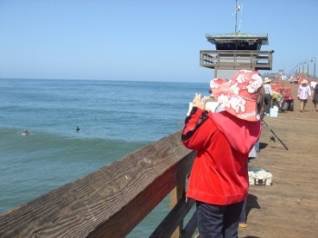 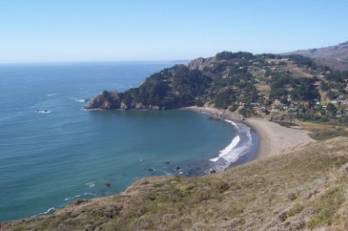 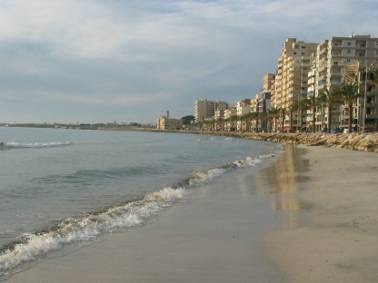 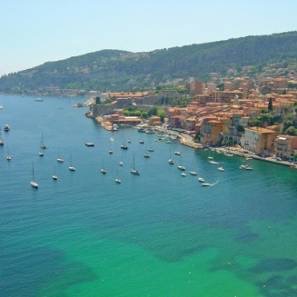 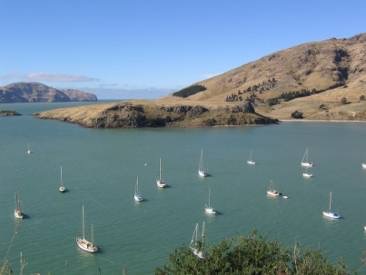 Nearest neighbors from acollection of 2 million images
[Speaker Notes: 10 nearest neighbors, 2.3 million image database
This is one of the key results from my research – I’ve discovered that it’s possible to sample the space of scenes densely enough to permit photorealistic image manipulations, short circuiting the typical graphics pipelines. Say that this is surprising
DATA is the key]
“Unreasonable Effectiveness of Data”
[Halevy, Norvig, Pereira 2009]
Parts of our world can be explained by elegant mathematics
physics, chemistry, astronomy, etc.
But much cannot
psychology, economics, genetics, etc.
Enter The Data!
Great advances in several fields:
e.g., speech recognition, machine translation
Case study: Google
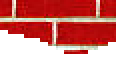 Limitations
p
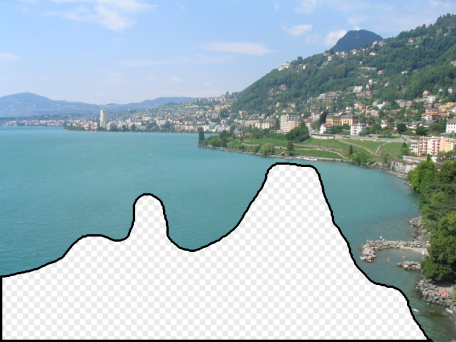 Slow
Hand-engineered matching function
Each method only works in special settings (e.g., outdoor scene photos, textures)
[Speaker Notes: I’m going to introduce an alternate way to model textures, which we will see has advantages, the main one being that it is a compact representation of texture, and intimately connected to other modeling problems…

We will eventually see how this alternate approach is related to image modeling more generally, and the same kinds of techniques can then be applied to other image modeling problems, besides just texture synthesis.]
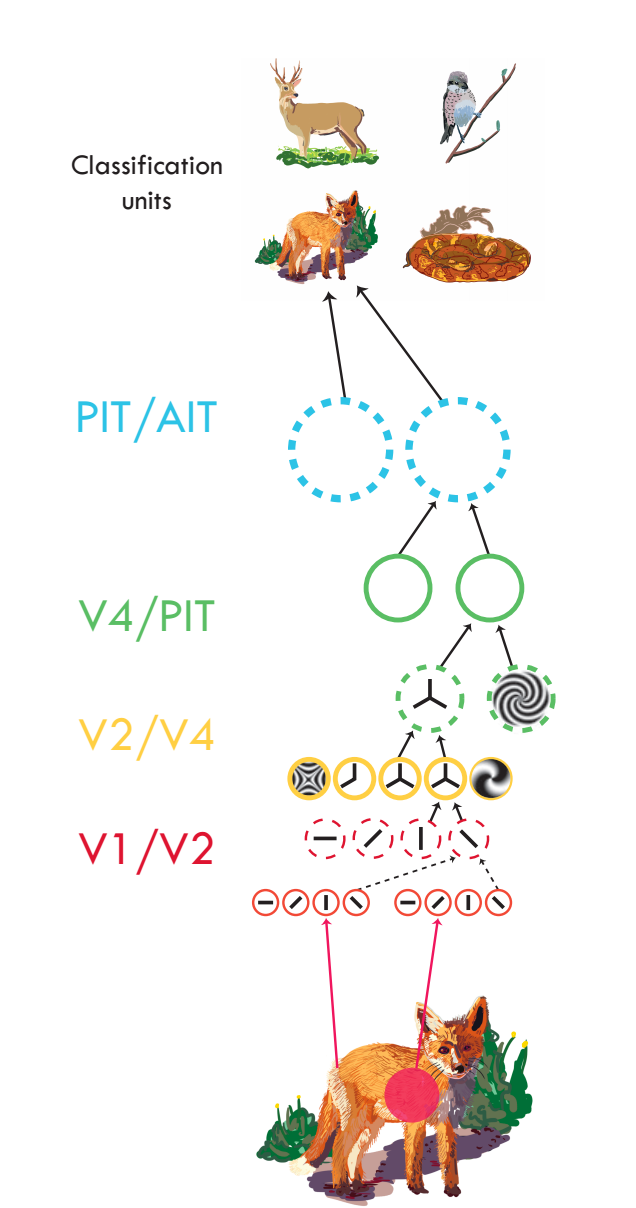 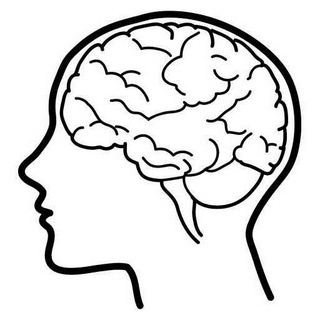 Serre, 2014
[Speaker Notes: Now we introduce deep nets as a more compact way of representing the knowledge in all that data. Rather than recording all the pixels, we compress the information into an abstracted representation, that can be quickly queried.

The previous methods we saw were basically lookup tables. Lookup tables are learned functions. They tell us what to output by matching to a memory. There are other and better ways to  learn a mapping between input and output. These other methods basically assume the world has some simple structure that can be exploited. For example, neural nets factor the world into a hierarchy of parts, so that search can be done much faster. E.g., a T detector is the composition of two line detectors, at orthogonal angles. So we don’t need to make the T detector from scratch but can instead reuse our line detectors.]
Basic idea
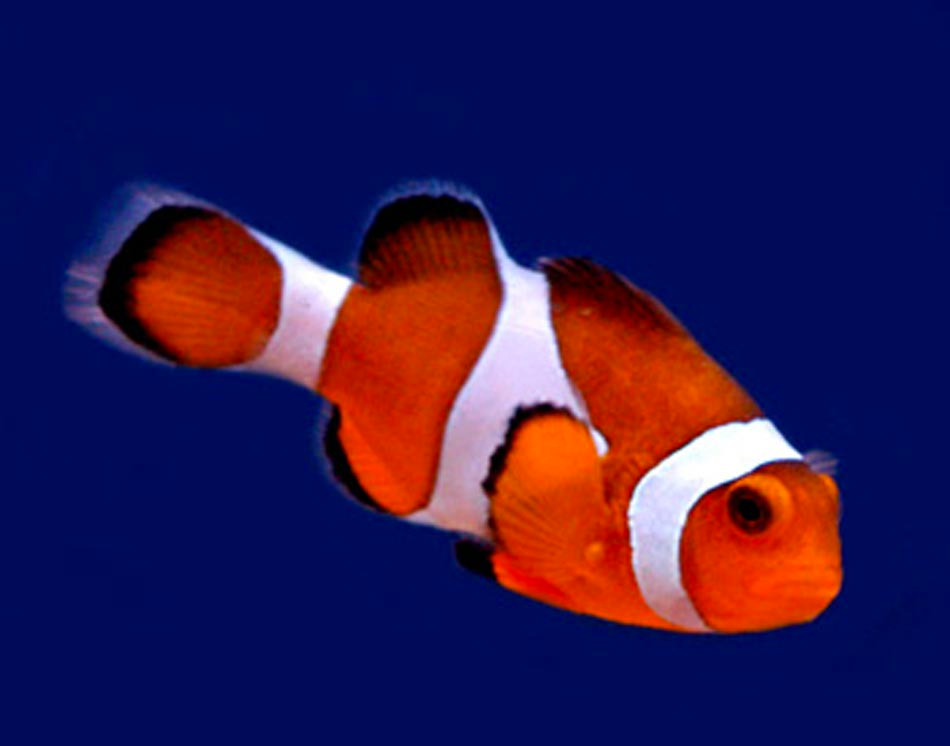 “clown fish”
Brain/Machine
[Speaker Notes: Take some data input. Process it through a hierarchy of simple computational units. Units are reused in stereotyped fashion. Produce some output.]
“clown fish”
Object recognition
Texture
Segments
Colors
Edges
Parts
Feature extractors
Classifier
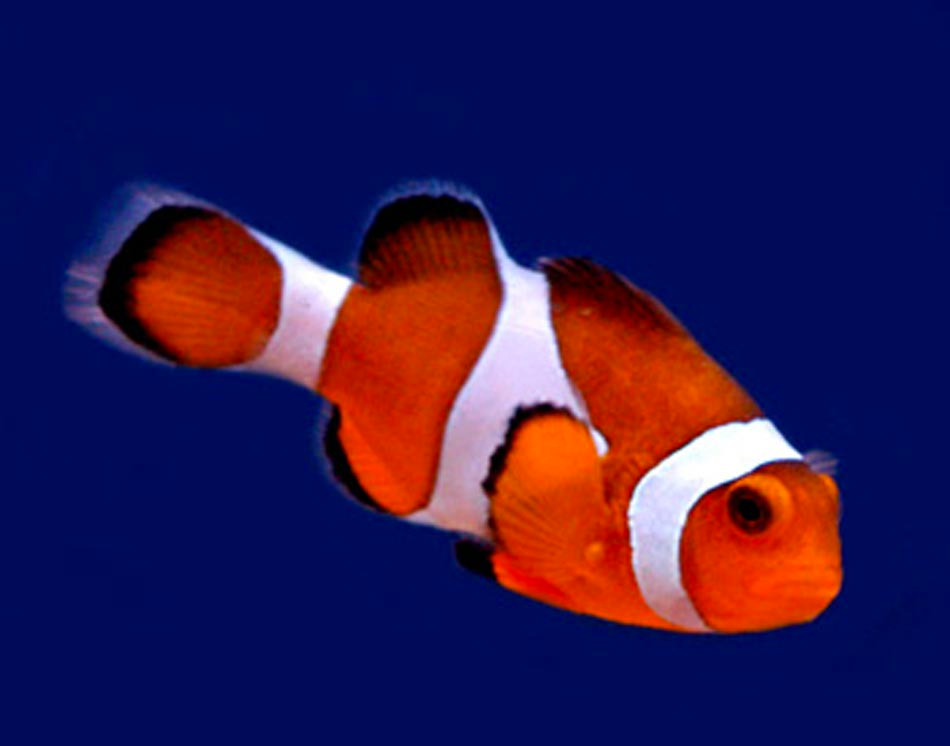 [Speaker Notes: Take some data input. Process it through a hierarchy of simple computational units. Units are reused in stereotyped fashion. Produce some output.]
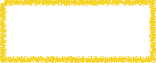 Learned
Object recognition
Texture
Segments
Colors
Edges
Parts
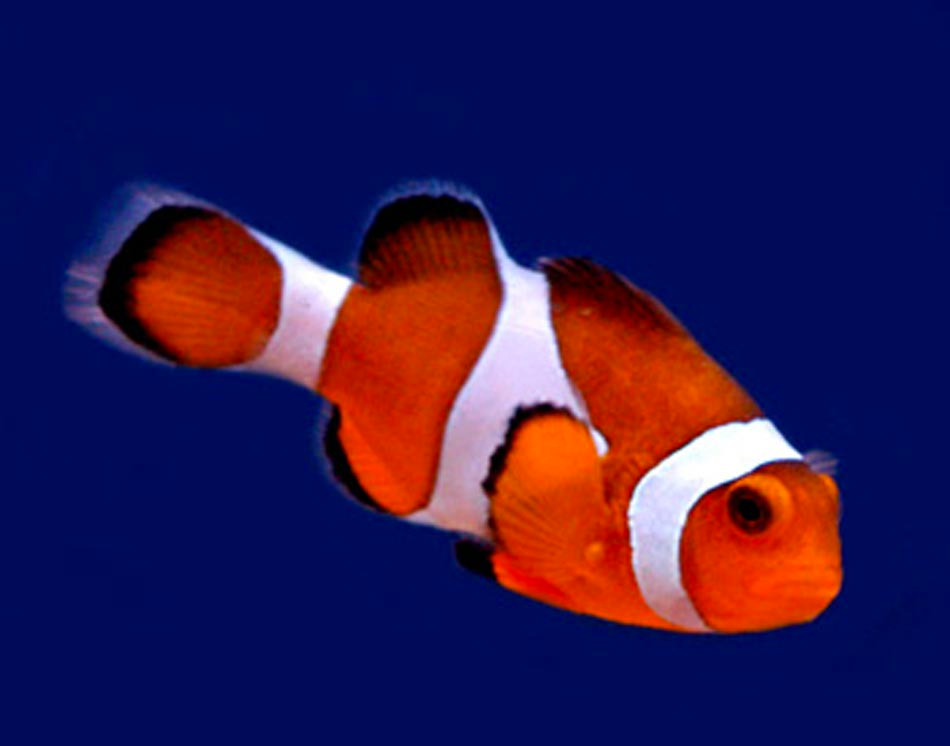 “clown fish”
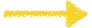 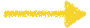 Feature extractors
Classifier
[Speaker Notes: Take some data input. Process it through a hierarchy of simple computational units. Units are reused in stereotyped fashion. Produce some output.]
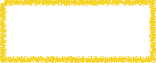 Learned
Neural network
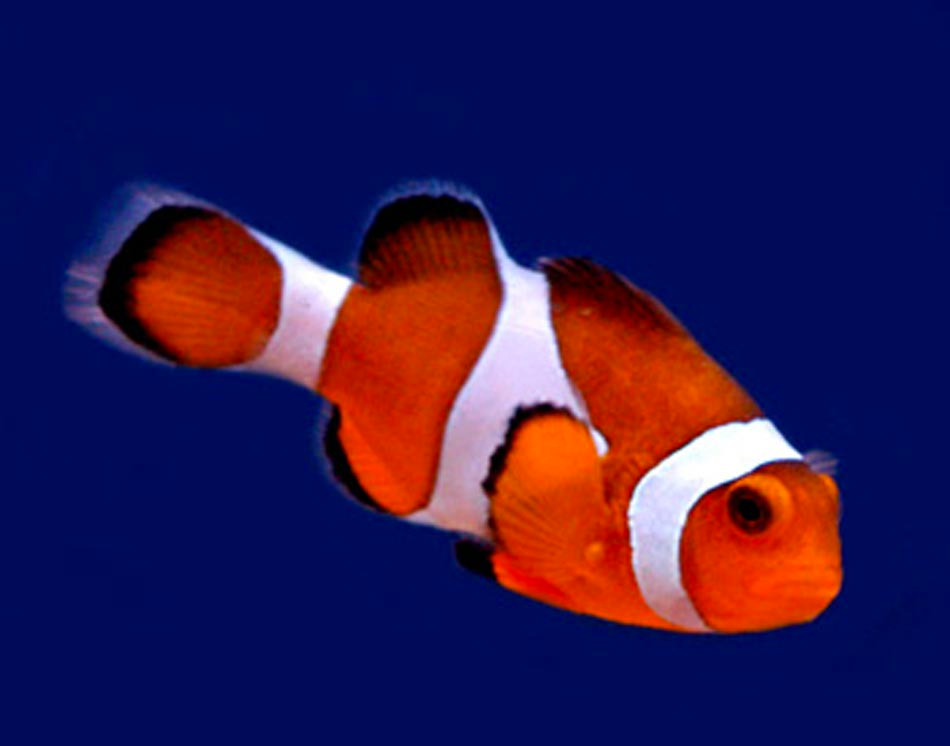 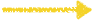 “clown fish”
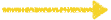 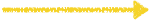 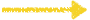 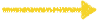 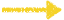 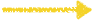 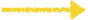 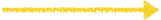 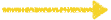 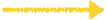 [Speaker Notes: Generic hierarchical architecture. The world factors nicely into a hierarchy of increasingly abstracted representations.]
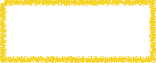 Learned
Neural network
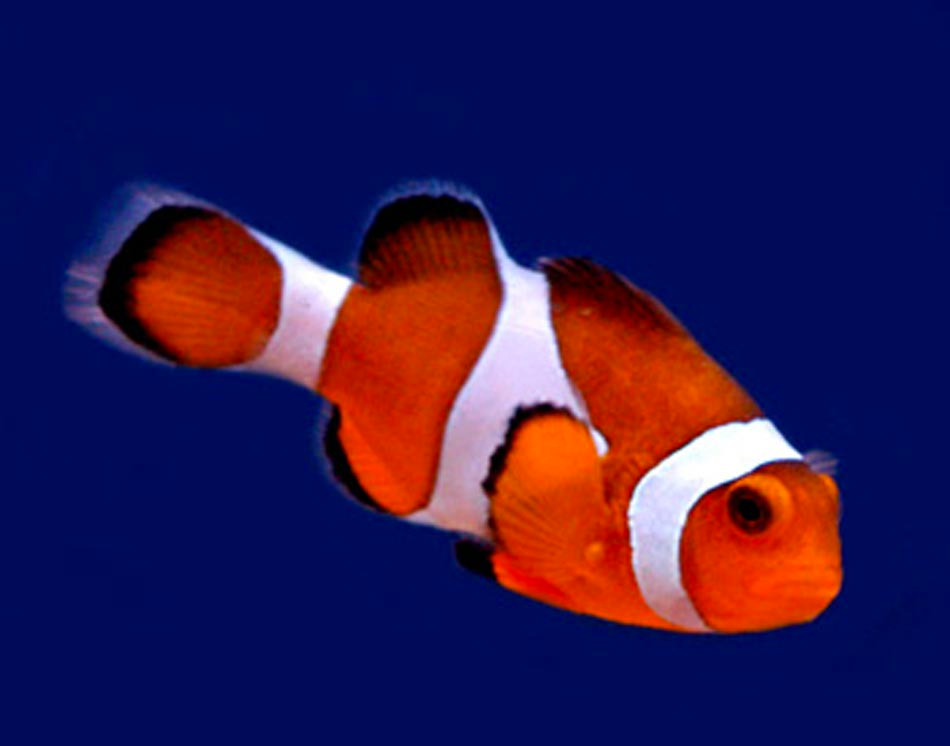 “clown fish”
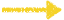 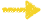 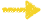 [Speaker Notes: Take some data input. Process it through a hierarchy of simple computational units. Units are reused in stereotyped fashion. Produce some output.]
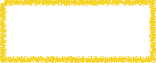 Learned
Deep neural network
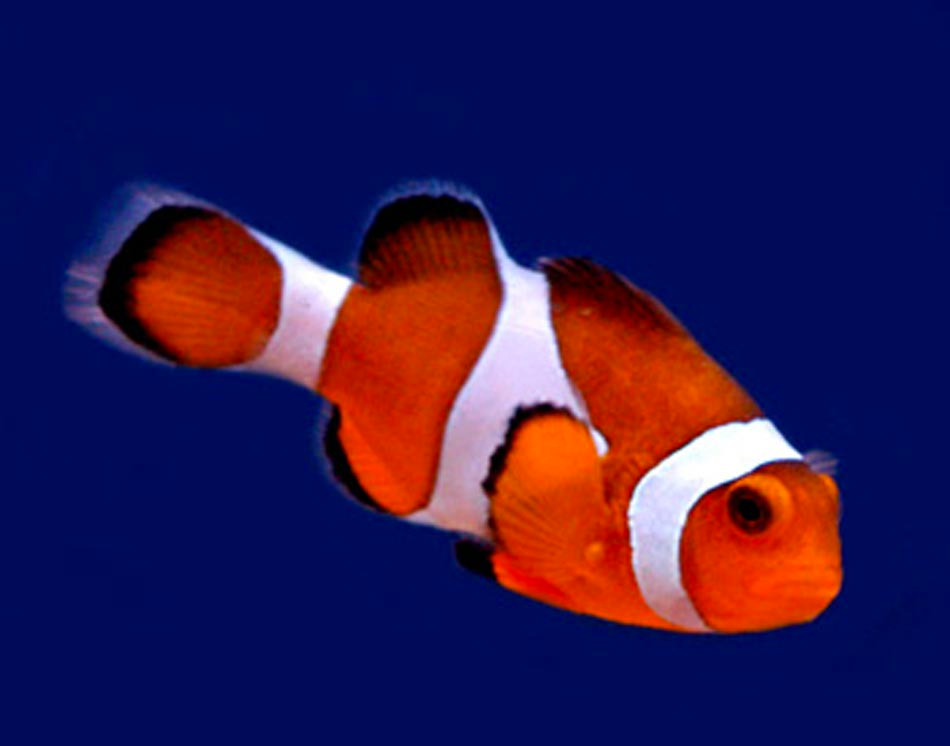 “clown fish”
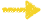 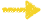 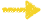 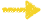 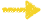 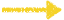 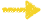 [Speaker Notes: Take some data input. Process it through a hierarchy of simple computational units. Units are reused in stereotyped fashion. Produce some output.]
Computation in a neural net
Input representation
Output representation
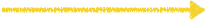 [Speaker Notes: What do the arrows mean? What computation do they do? A cool thing about neural nets is they reuse the same simple computational units over and over again. So the arrows here are all mostly doing the same class of computation.]
Computation in a neural net
Input representation
Output representation
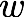 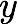 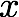 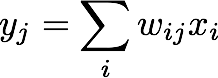 Computation in a neural net
Rectified linear unit (ReLU)
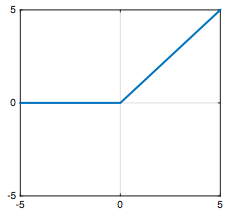 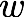 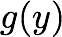 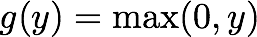 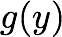 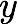 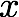 Computation in a neural net
Rectified linear unit (ReLU)
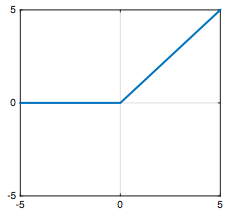 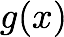 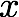 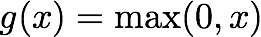 Computation in a neural net
Filter
Pool
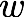 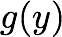 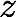 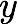 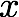 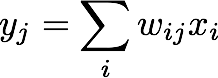 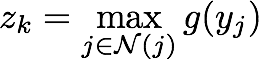 [Speaker Notes: mention bias term?]
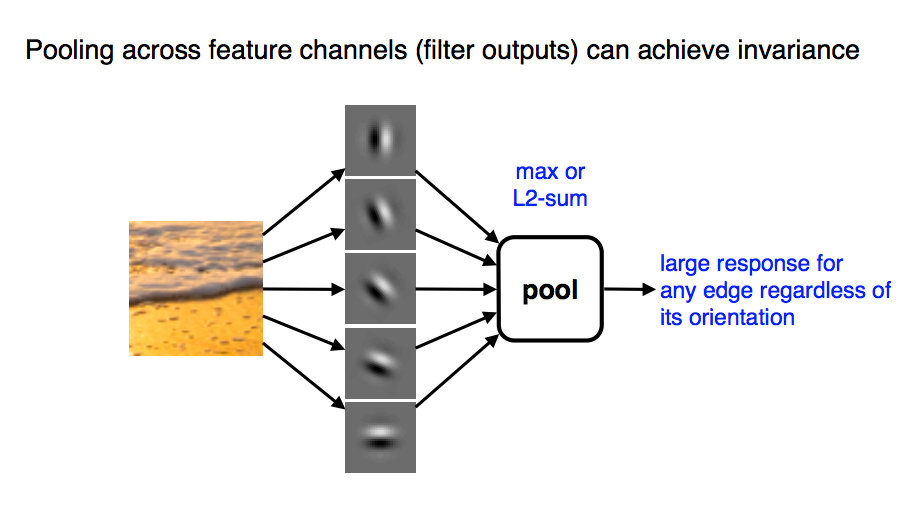 Pooling across feature channels (filter outputs) can achieve invariance.
large response for any edge, regardless of its orientation
Slide from Andrea Vedaldi
[Speaker Notes: What’s the role of pooling?]
Computation in a neural net
One “layer” of a CNN
Filter
Pool
ReLU
…
…
Computation in a neural net
Classify
Filter
Pool
ReLU
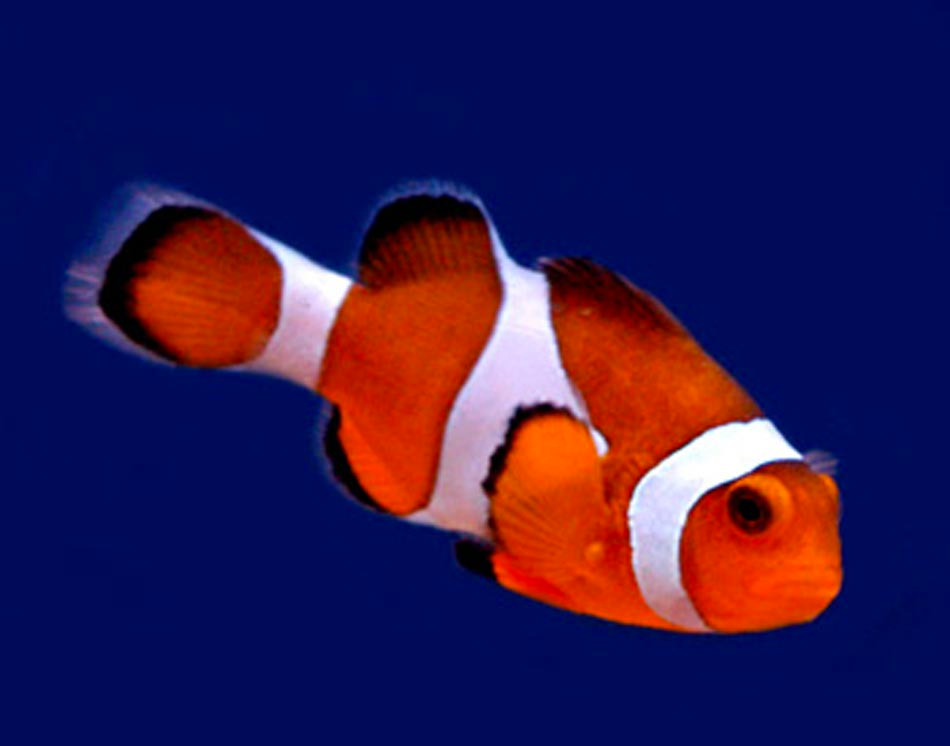 “clown fish”
…
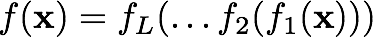 [Speaker Notes: Cascade of repeated simple computations. With each increasing layer we get more abstracted representations, we get a higher capacity model. This means it can perform more complex and abstract calculations. A shallow network can only efficiently compute simple things, like finding edges. A deep network can efficiently compute harder things like recognizing a clown fish or translating English to Chinese.]
Convolutional Neural Nets
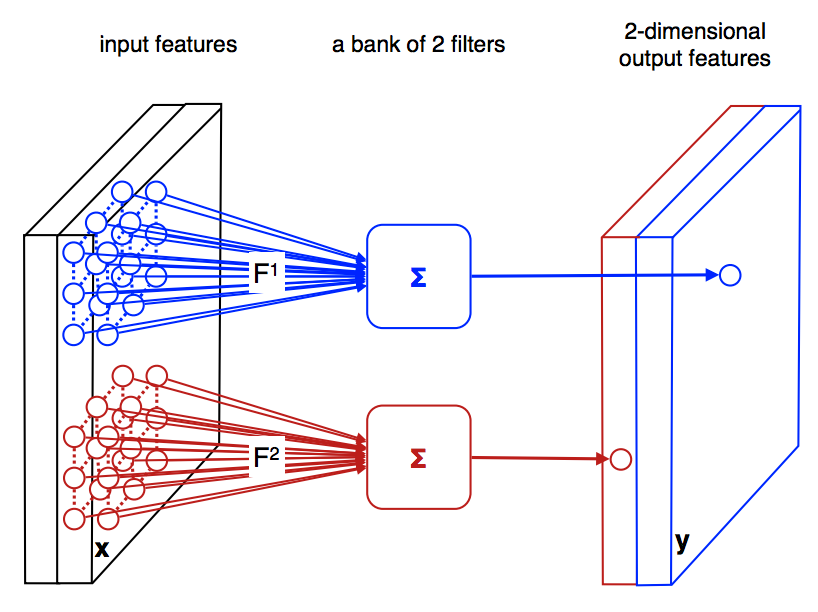 Slide from Andrea Vedaldi
Convolutional Neural Nets
Convolution
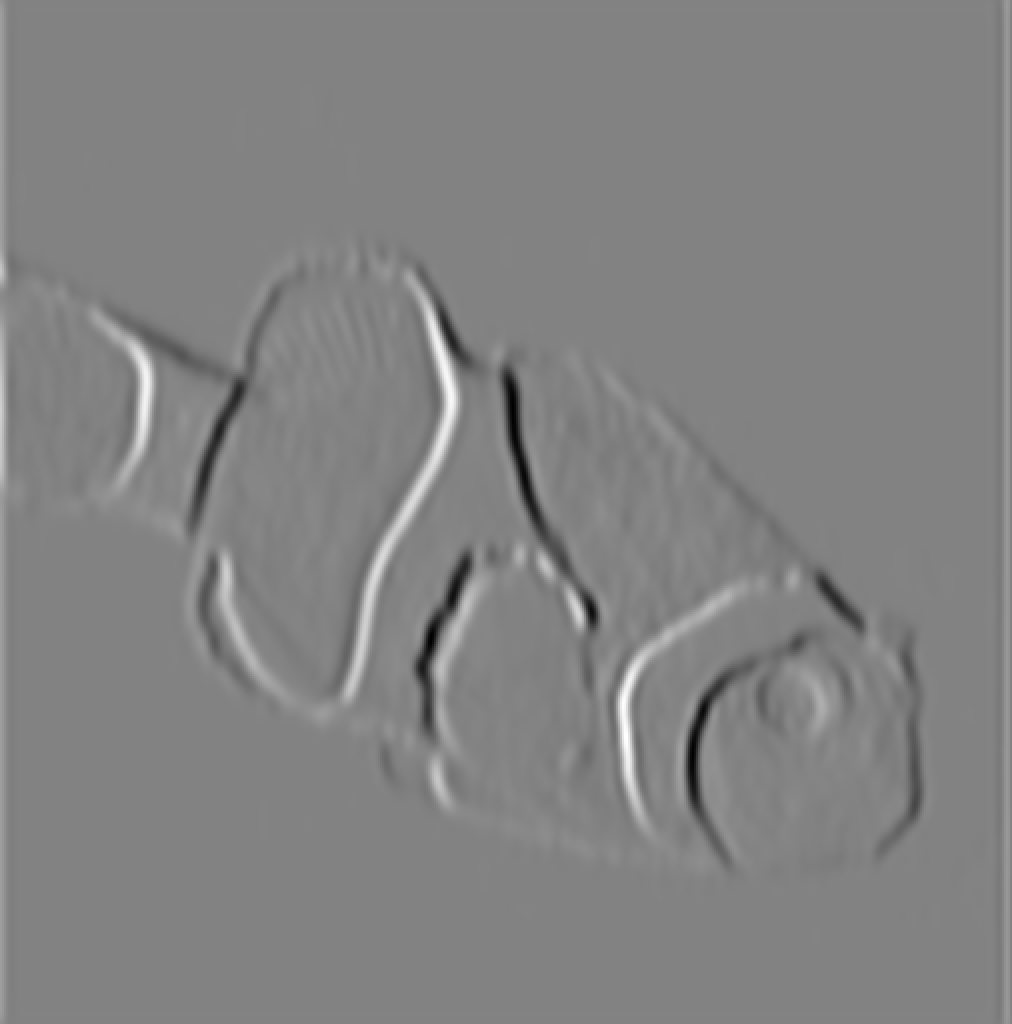 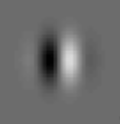 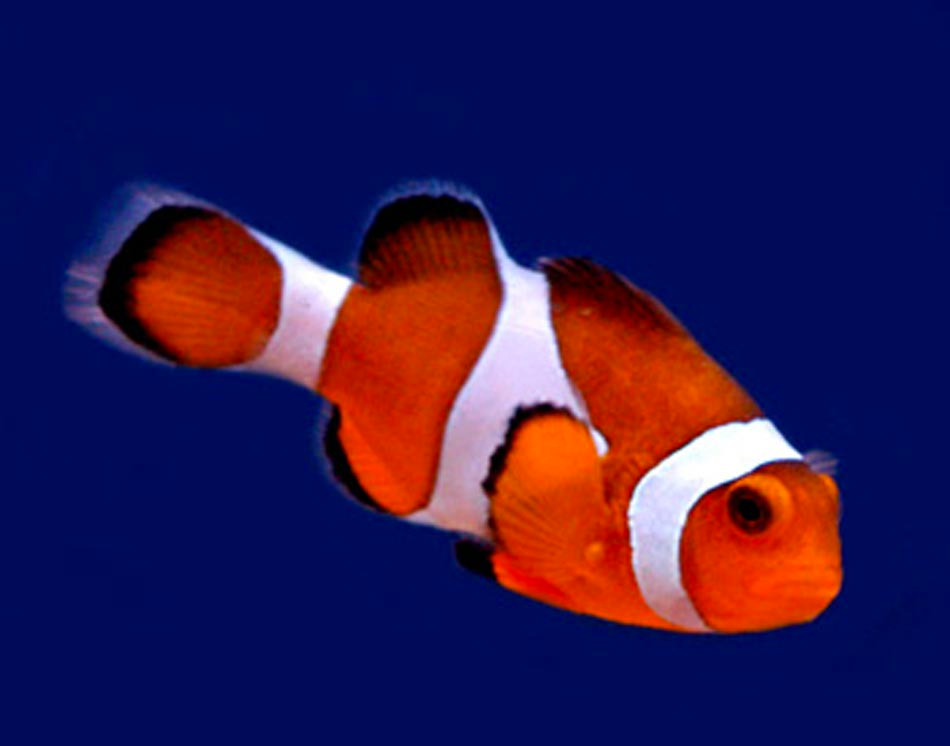 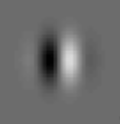 filter
[Speaker Notes: The advantage of convolution is that parameters are shared. All spatial windows are treated the same way during each filtering operation. This means there are far fewer parameters, weights, to learn. So we can learn more efficiently and avoid overfitting.

This works because stuff in the world is mostly translation invariant. For example, a clown fish looks the same no matter where it is in the image. (Technically, a clown fish on the left looks like a clown fish on the right, except translated to the left, which means the clown fish semantic labels are equivariant with translation.)]
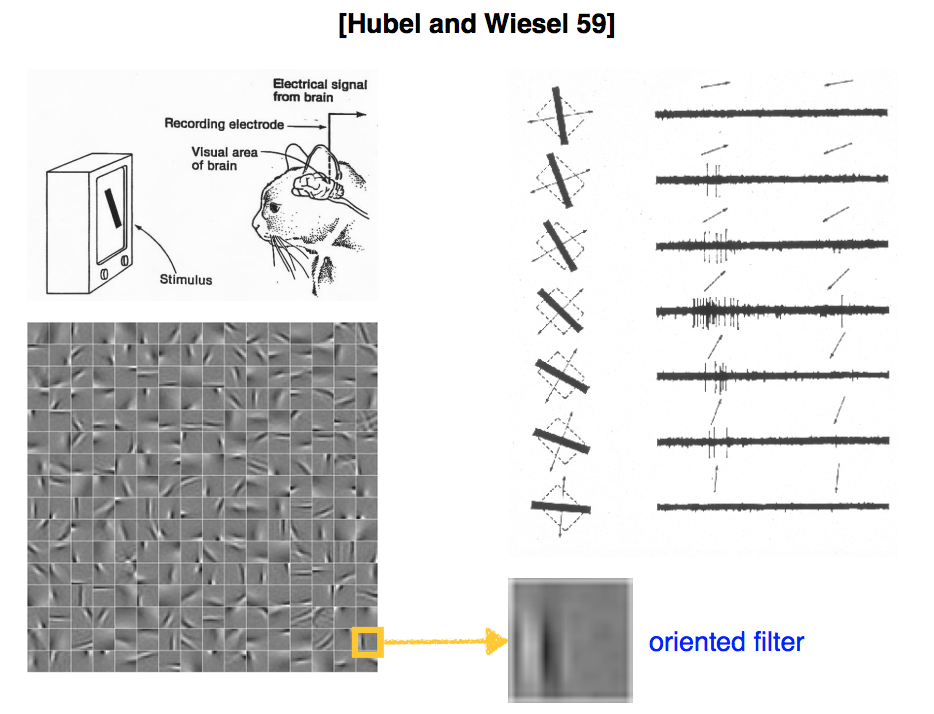 Slide from Andrea Vedaldi
Computation in a neural net
Classify
Threshold
Filter
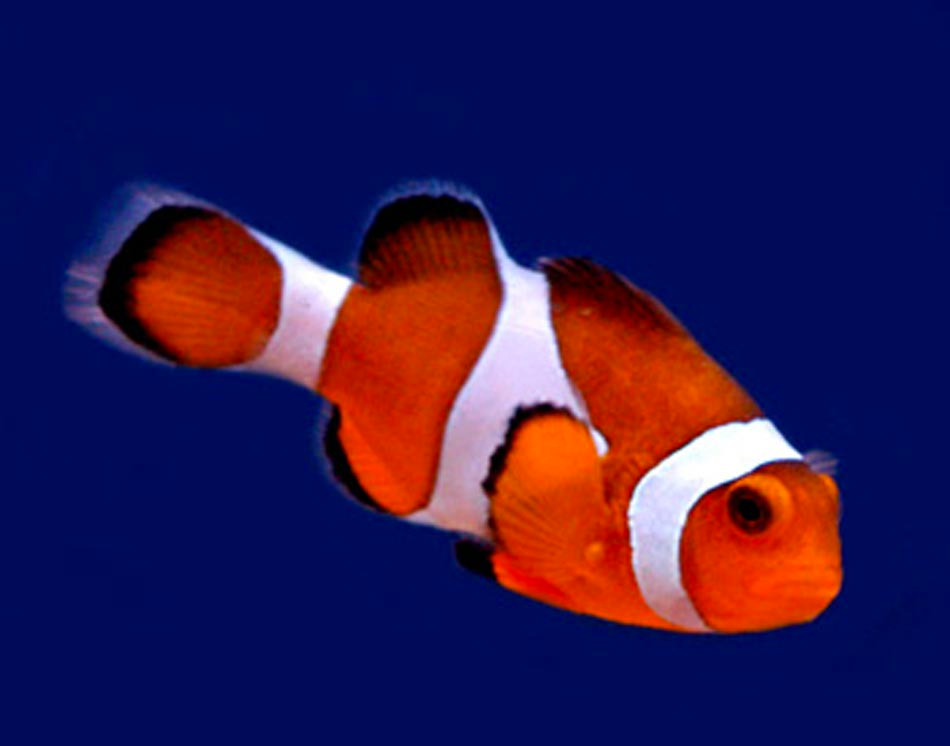 “clown fish”
…
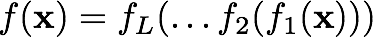 [Speaker Notes: Cascade of repeated simple computations. With each increasing layer we get more abstracted representations, we get a higher capacity model. This means it can perform more complex and abstract calculations. A shallow network can only efficiently compute simple things, like finding edges. A deep network can efficiently compute harder things like recognizing a clown fish or translating English to Chinese.]
“clown fish”
Computation in a neural net
argmax
Last layer
dolphin
cat
grizzly bear
angel fish
…
chameleon
clown fish
iguana
elephant
…
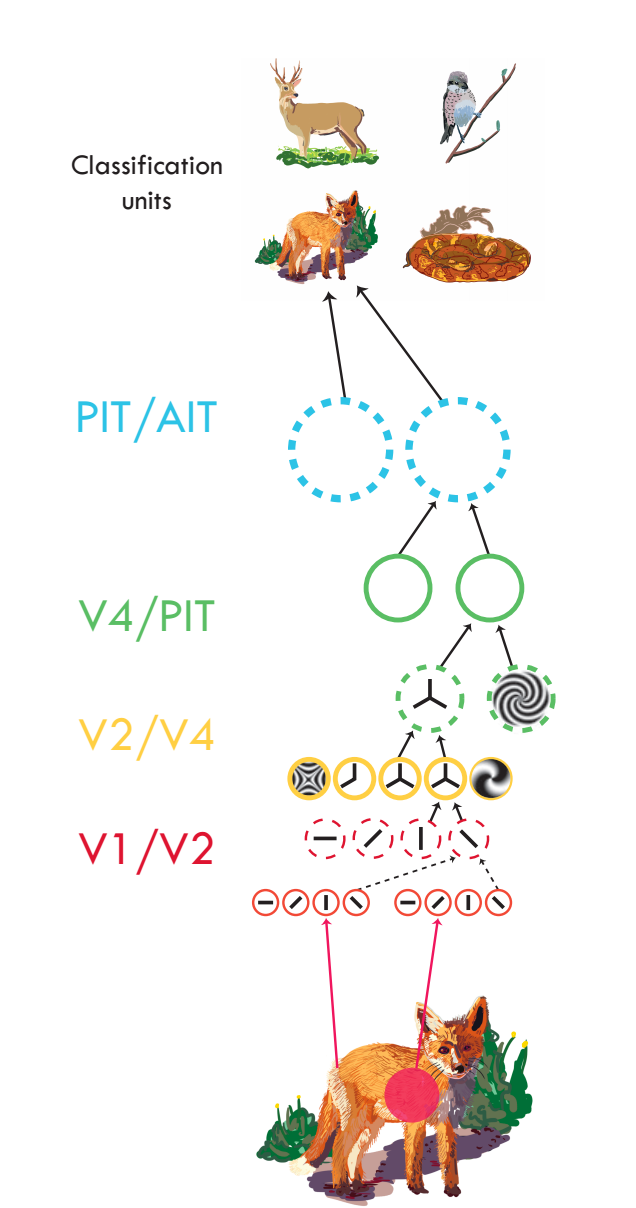 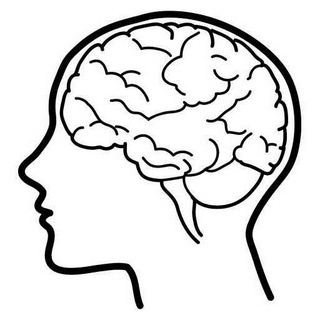 Serre, 2014
Ingredients
Select important features of the data
— linear filters
— pointwise nonlinearity
Group features that all indicate the same thing
— pooling
Repeat to achieve greater abstraction
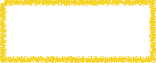 Learned
Learning with deep nets
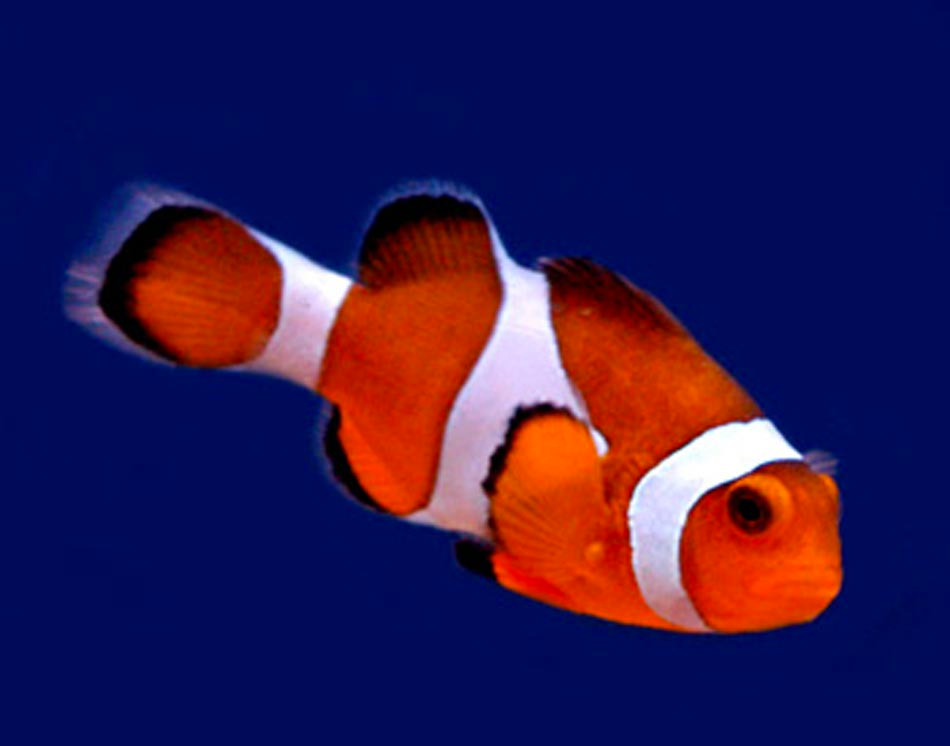 “clown fish”
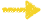 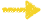 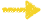 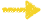 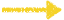 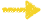 [Speaker Notes: The basic idea is that you fiddle all the weights until you match the desired output.]
Learning with deep nets
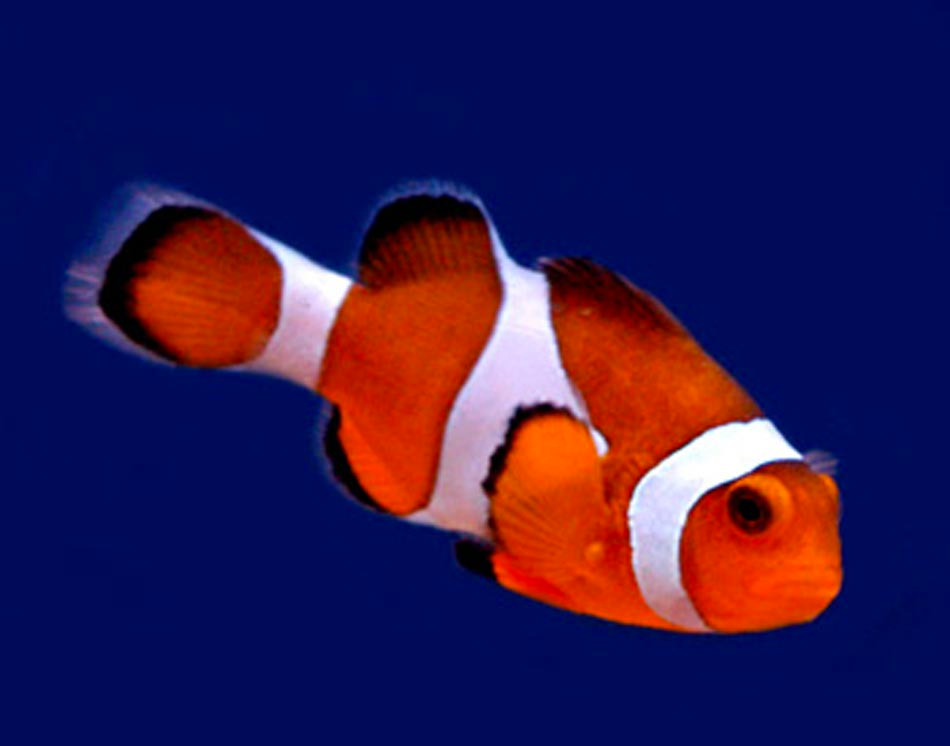 “clown fish”
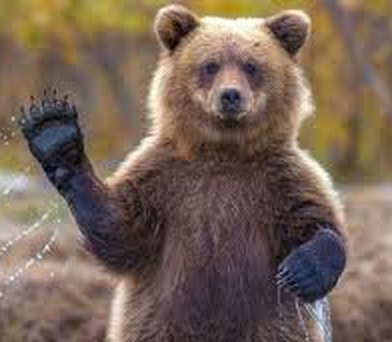 Train network to associate the right label with each image
“grizzly bear”
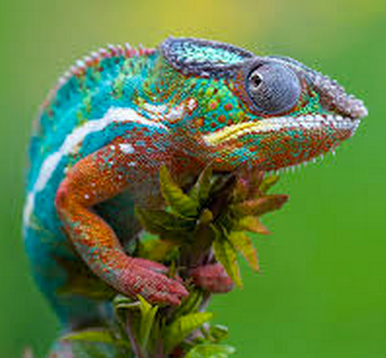 “chameleon”
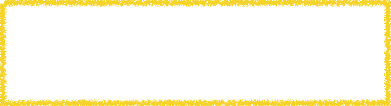 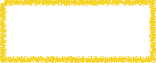 Learned
Learning with deep nets
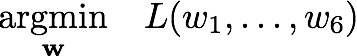 “clown fish”
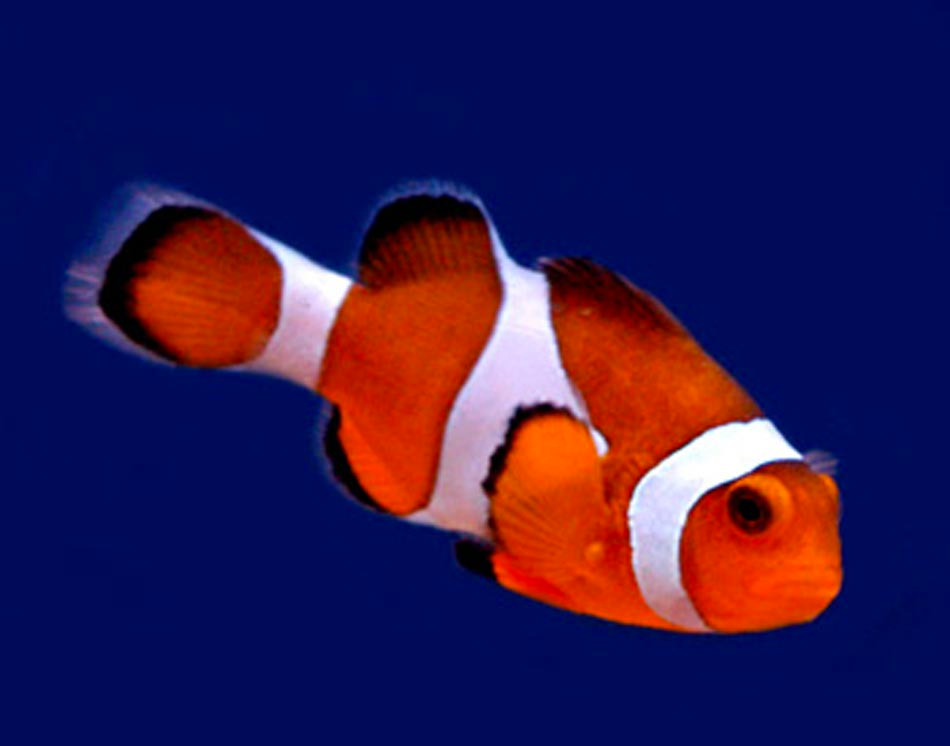 Loss
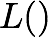 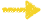 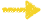 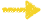 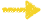 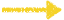 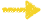 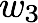 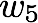 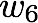 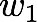 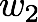 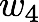 [Speaker Notes: The basic idea is that you fiddle all the weights until you match the desired output.]
Loss function
Network output
Ground truth label
“clown fish”
dolphin
cat
grizzly bear
angel fish
error
Loss
…
chameleon
clown fish
iguana
elephant
…
Loss function
Network output
Ground truth label
“clown fish”
dolphin
cat
grizzly bear
angel fish
small
Loss
…
chameleon
clown fish
iguana
elephant
…
Loss function
Network output
Ground truth label
“grizzly bear”
dolphin
cat
grizzly bear
angel fish
Loss
large
…
chameleon
clown fish
iguana
elephant
…
Results in learning a probability model           !
Probability of the observed data under the model
Loss function for classification
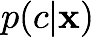 Ground truth label
Network output
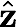 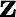 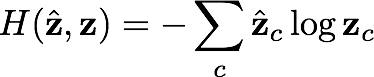 dolphin
cat
grizzly bear
angel fish
…
chameleon
clown fish
iguana
elephant
…
…
[Speaker Notes: H(\hat{\mathbf{z}},\mathbf{z}) = -\sum_c \hat{\mathbf{z}}_c \log \mathbf{z}_c

When the net output is a normalized vector, we can think of it as a probability distribution over possible object classes. This loss function on the right tells the network to maximize the probability of the training data, which forces the output to be a good probability model of object class given image.]
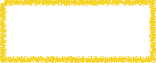 Learned
Learning with deep nets
“clown fish”
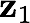 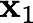 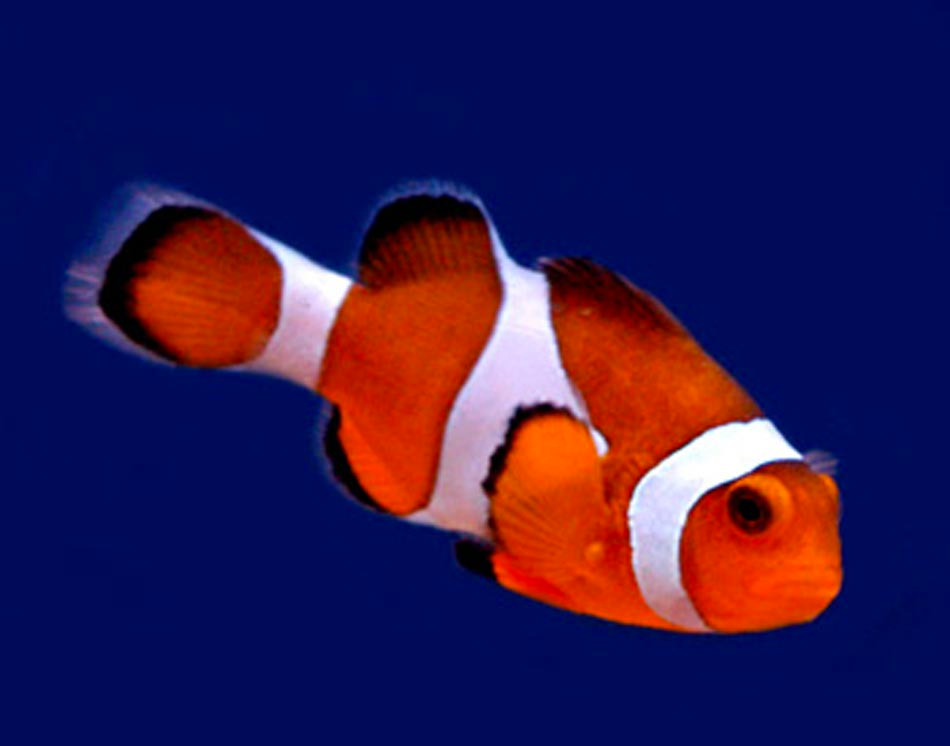 Loss
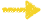 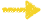 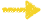 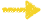 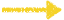 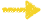 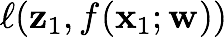 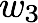 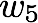 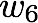 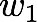 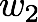 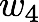 [Speaker Notes: The basic idea is that you fiddle all the weights until you match the desired output.

\underset{\mathbf{w}}{\operatorname{argmin}} \quad \sum_i \ell(\mathbf{z}_i,f(\mathbf{x}_i;\mathbf{w}))]
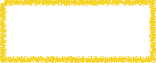 Learned
Learning with deep nets
“grizzly bear”
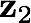 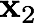 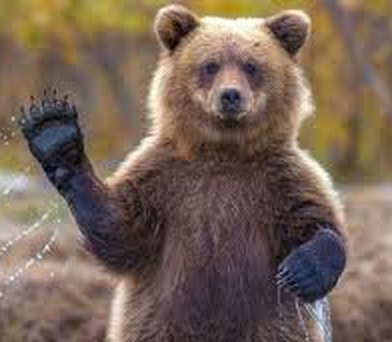 Loss
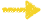 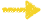 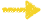 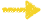 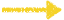 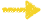 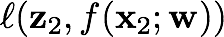 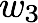 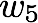 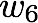 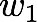 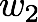 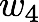 [Speaker Notes: The basic idea is that you fiddle all the weights until you match the desired output.

\underset{\mathbf{w}}{\operatorname{argmin}} \quad \sum_i \ell(\mathbf{z}_i,f(\mathbf{x}_i;\mathbf{w}))]
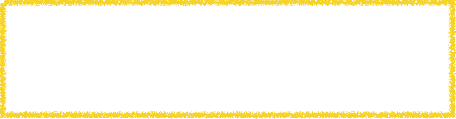 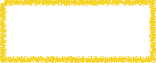 Learned
Learning with deep nets
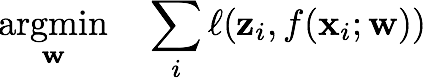 “chameleon”
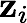 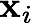 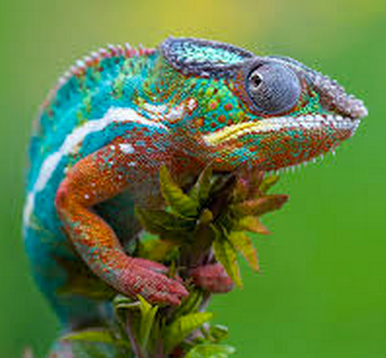 Loss
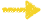 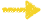 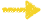 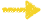 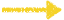 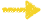 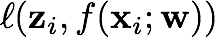 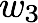 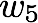 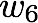 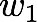 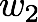 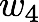 [Speaker Notes: The basic idea is that you fiddle all the weights until you match the desired output.

\underset{\mathbf{w}}{\operatorname{argmin}} \quad \sum_i \ell(\mathbf{z}_i,f(\mathbf{x}_i;\mathbf{w}))]
One iteration of gradient descent:
Gradient descent
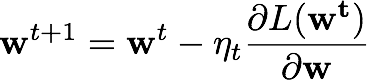 learning rate
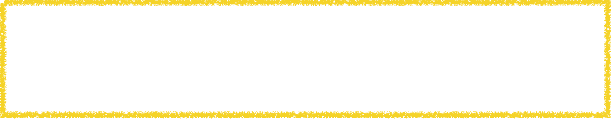 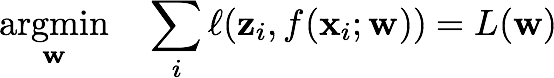 [Speaker Notes: \underset{\mathbf{w}}{\operatorname{argmin}} \quad \sum_i \ell(\mathbf{z}_i,f(\mathbf{x}_i;\mathbf{w})) = L(\mathbf{w})

\mathbf{w}^{t+1} = \mathbf{w}^t - \eta_t \frac{\partial L(\mathbf{w^t})}{\partial \mathbf{w}}]
Gradient descent
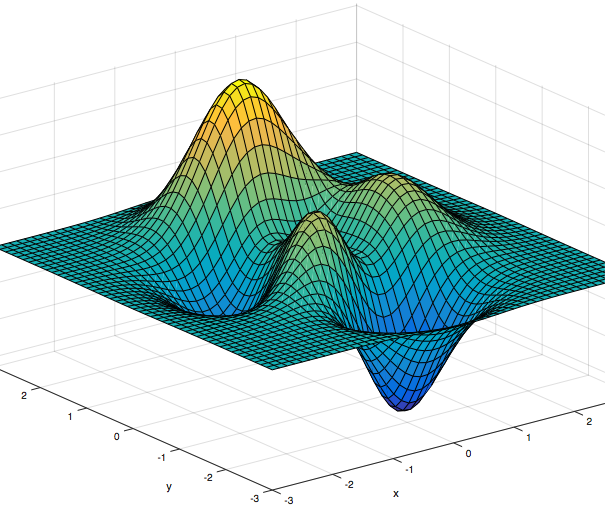 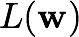 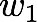 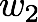 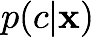 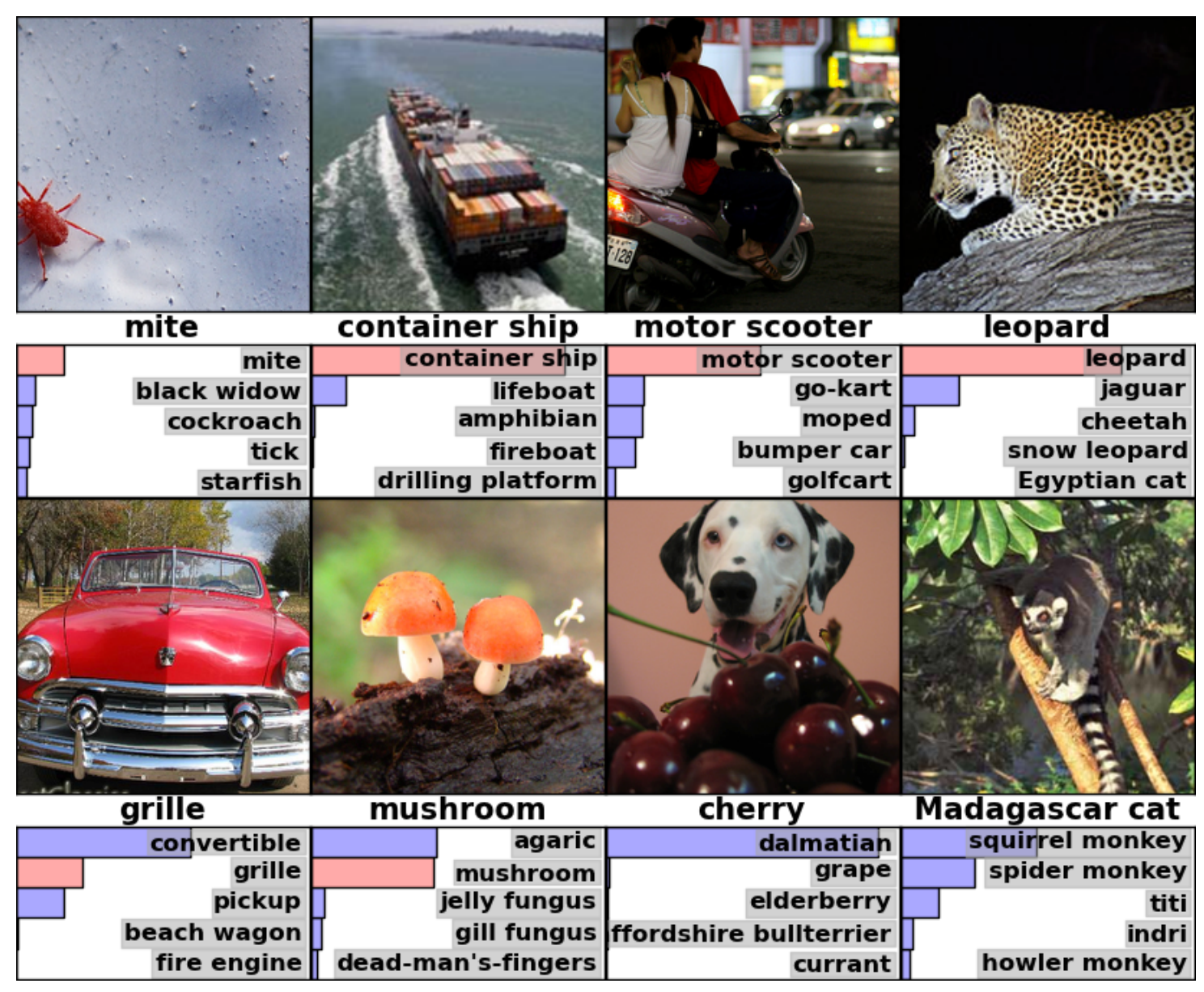 [Krizhevsky et al. NIPS 2012]
Models
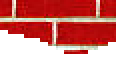 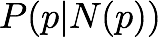 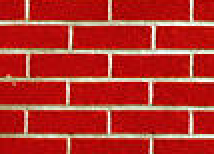 non-parametric
sampling
Texture synthesis by non-parametric sampling
p
Input image
Synthesizing a pixel
[Efros & Leung 1999]
[Speaker Notes: PixelCNN]
Texture synthesis with a deep net
Predicted color of next pixel
Input partial image
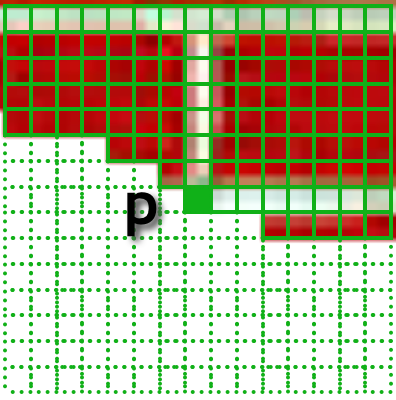 “white”
[van der Oord et al. 2016]
[Speaker Notes: The layers have encoded implicit knowledge about brick patterns, among many other stored patterns.]
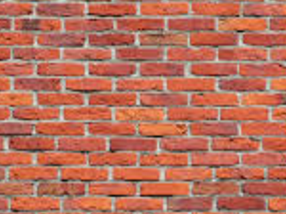 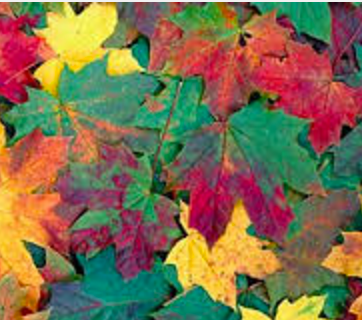 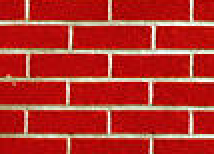 Texture synthesis with a deep net
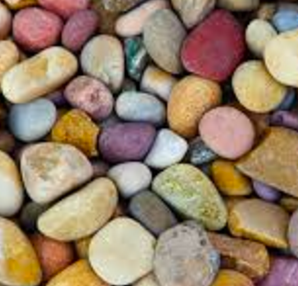 …
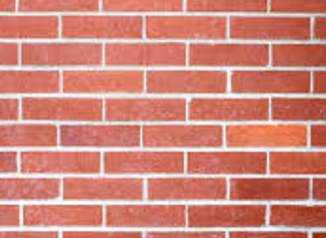 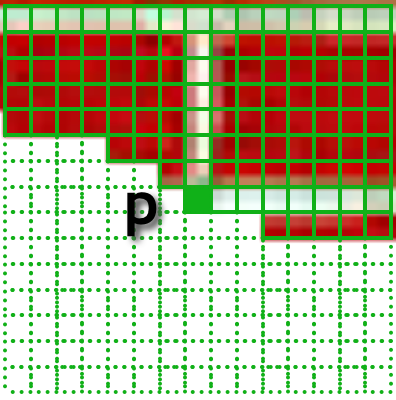 “white”
[van der Oord et al. 2016]
[Speaker Notes: The layers have encoded implicit knowledge about brick patterns, among many other stored patterns.]
Sampling
Network output
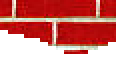 turquoise
blue
p
green
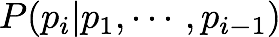 red
…
orange
white
gray
black
…
Sampling
probability
Network output
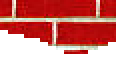 turquoise
blue
p
green
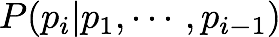 red
…
orange
white
gray
black
…
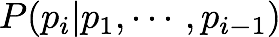 Sampling
probability
Network output
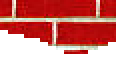 turquoise
blue
green
red
…
orange
white
gray
black
…
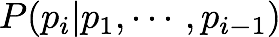 Sampling
probability
Network output
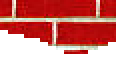 turquoise
blue
green
red
…
orange
white
gray
black
…
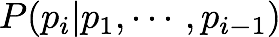 Sampling
probability
Network output
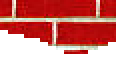 turquoise
blue
green
red
…
orange
white
gray
black
…
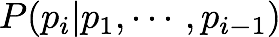 Sampling
probability
Network output
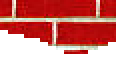 turquoise
blue
green
red
…
orange
white
gray
black
…
Sampling full images
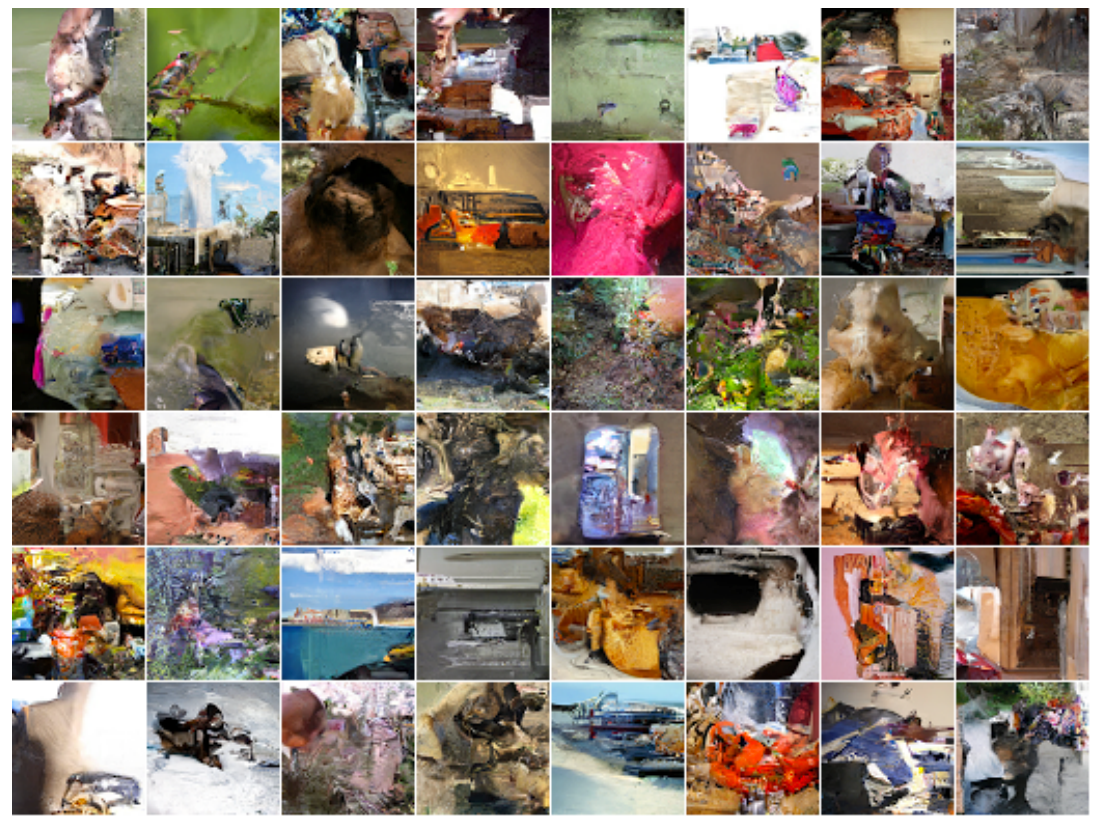 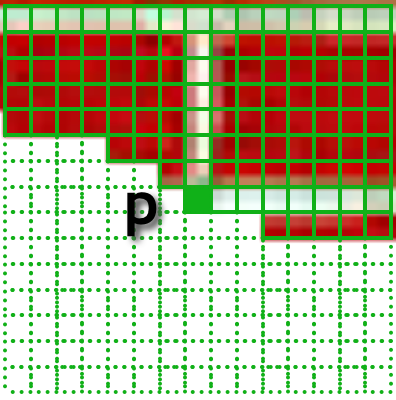 Predicting pixels gives a probability model of a whole image!
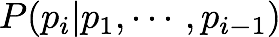 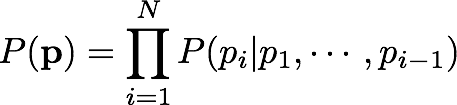 This factorization is valid for any probability distribution (chain rule).
Inpainting
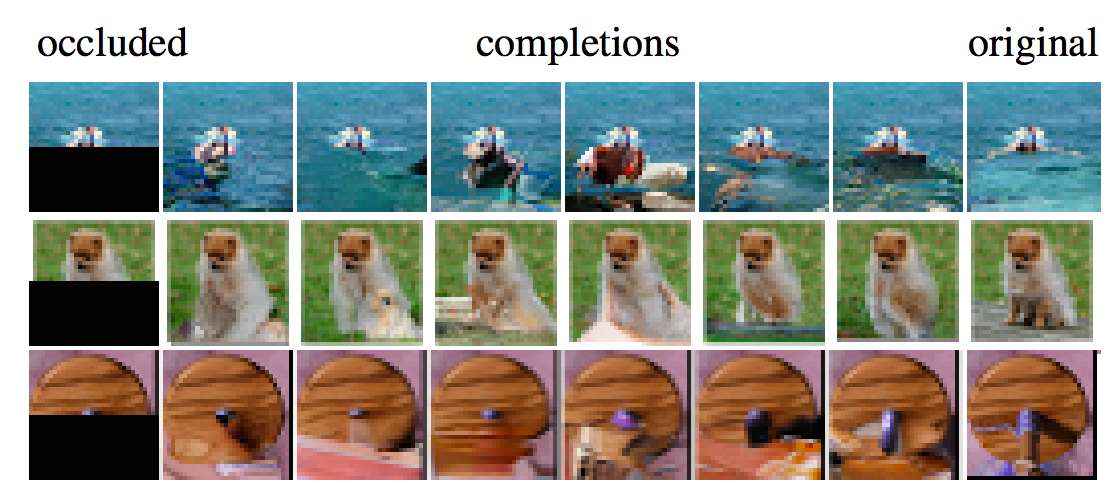 Synthesizing sounds
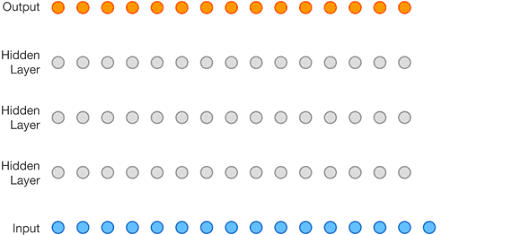 Wavenet
[van den Oord et al. 2016]
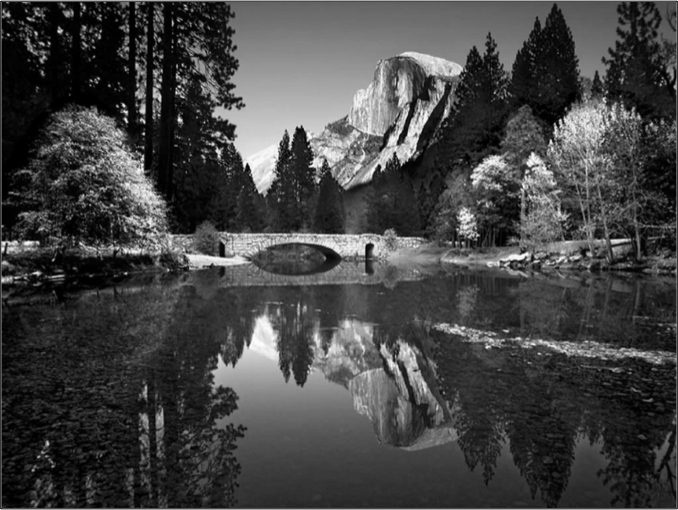 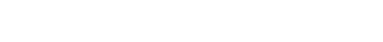 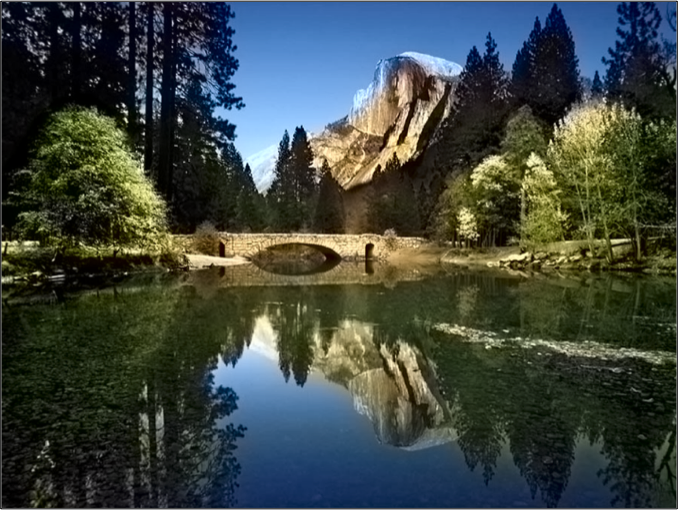 [Zhang et al. 2016]
ab
L
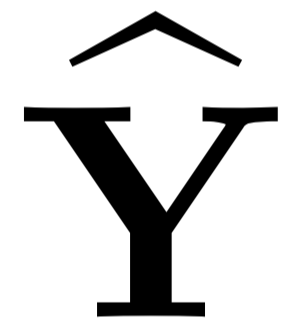 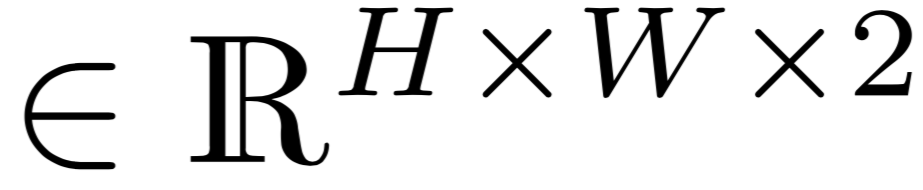 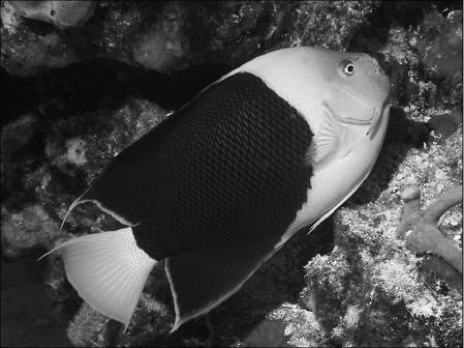 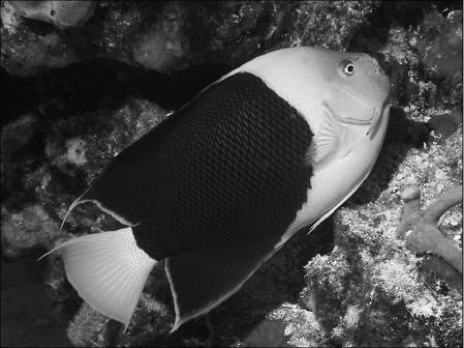 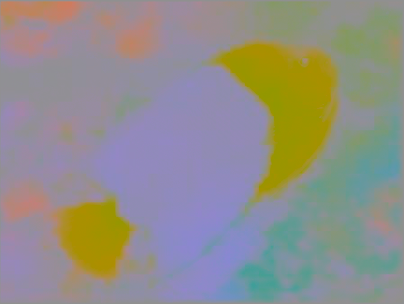 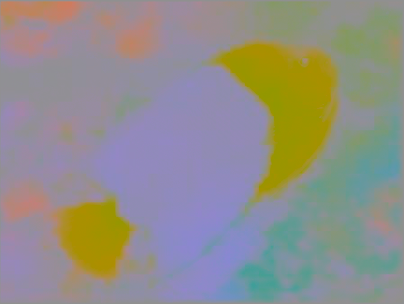 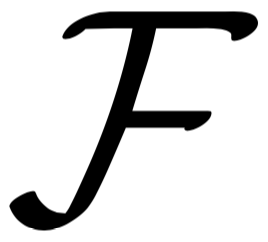 Grayscale image: L channel
Color information: ab channels
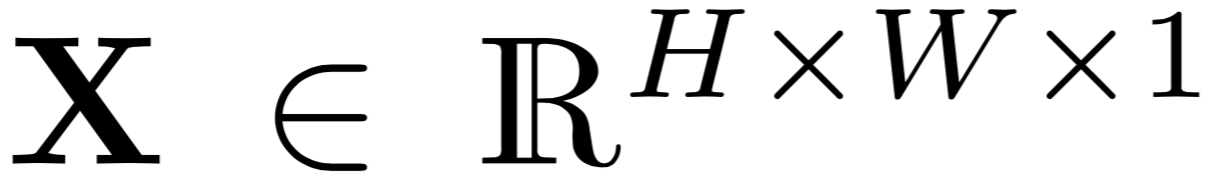 [Speaker Notes: So formally, we are working in the Lab color space. The grayscale information is contained in the L, or lightness channel of the image, and is the input to our system.

The output is the ab, or color channels.

We’re looking to learn the mapping from L to ab using a CNN.

We can then take the predicted ab channels, concatenate them with the input, and hopefully get a plausible colorization of the input image. This is the graphics benefit of this problem.]
ab
L
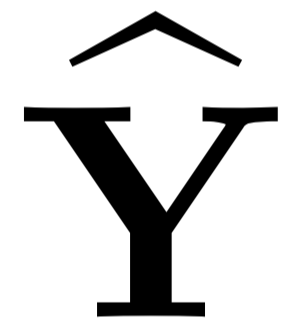 Concatenate (L,ab)
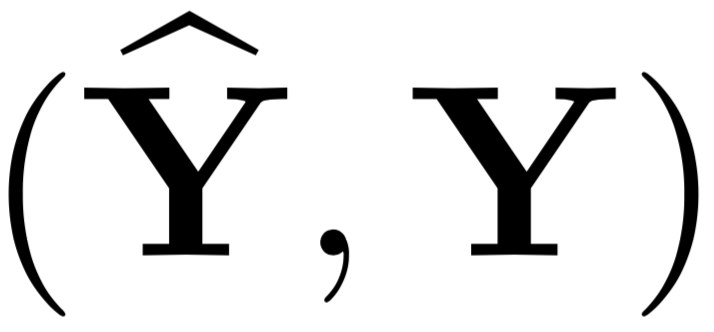 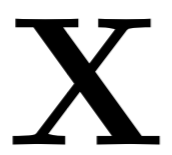 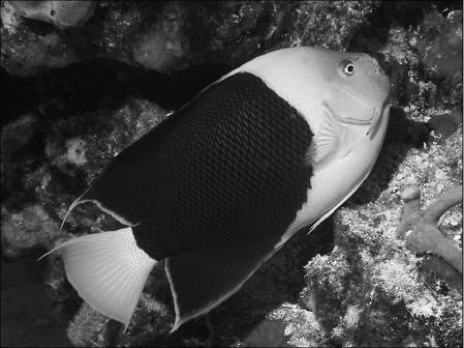 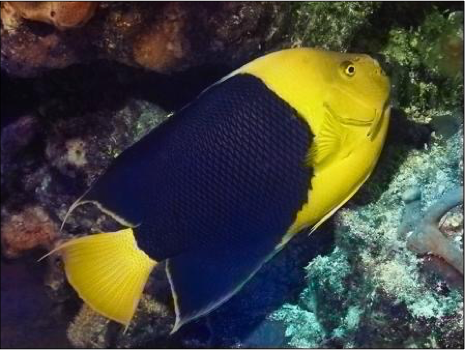 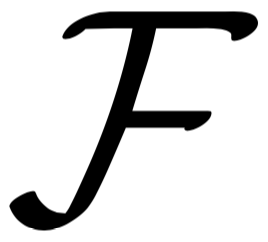 Grayscale image: L channel
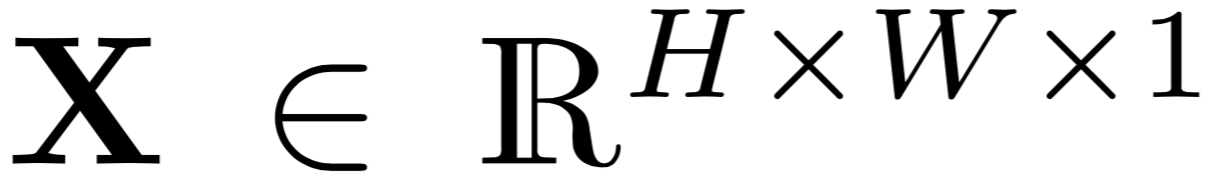 [Speaker Notes: We note that any image can be broken up into its grayscale and color components, and in this manner, can serve as a free supervisory signal for training a CNN. So perhaps by learning to color, we can achieve a deep representation which has higher level abstractions, or semantics.

Now, this learning problem is less straightforward than one may expect.]
Colors in ab space
(continuous)
[Speaker Notes: This indicates that any loss which assumes a unimodal output distribution, such as an L2 regression loss, is likely to be inadequate.]
Colors in ab space
(discrete)
[Speaker Notes: We reformulate the problem as multinomial classification. We divide the output ab space into discrete bins of size 10.]
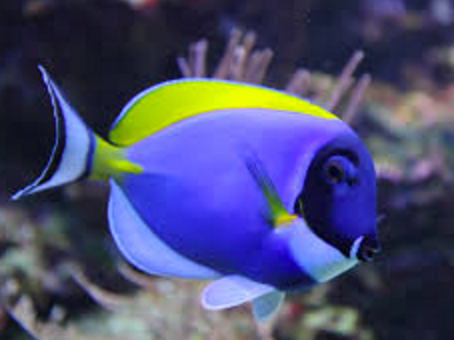 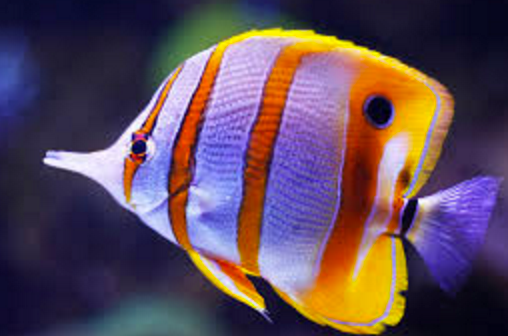 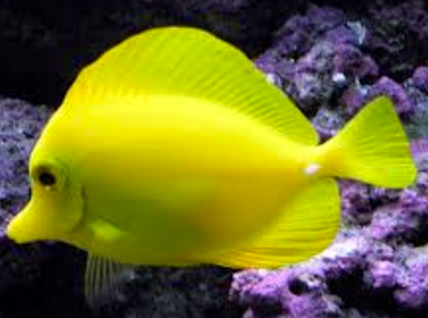 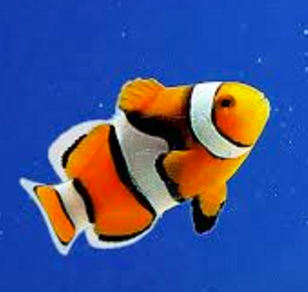 …
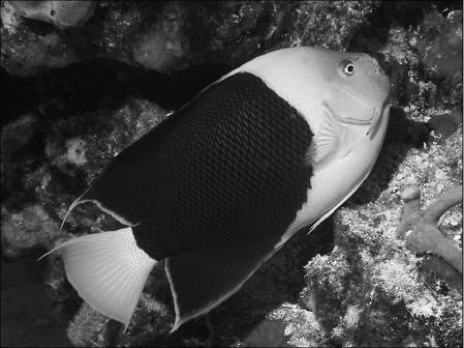 “yellow”
Inherent Ambiguity
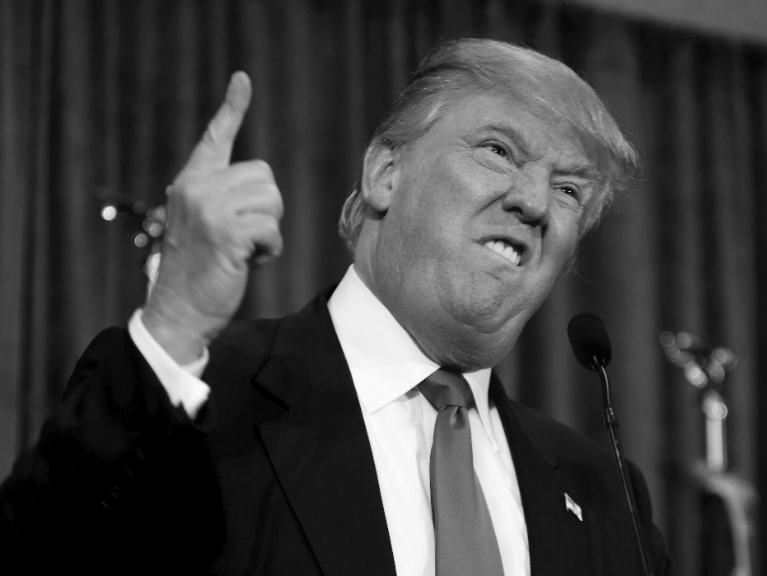 Grayscale
[Speaker Notes: For example, consider this grayscale image.]
Inherent Ambiguity
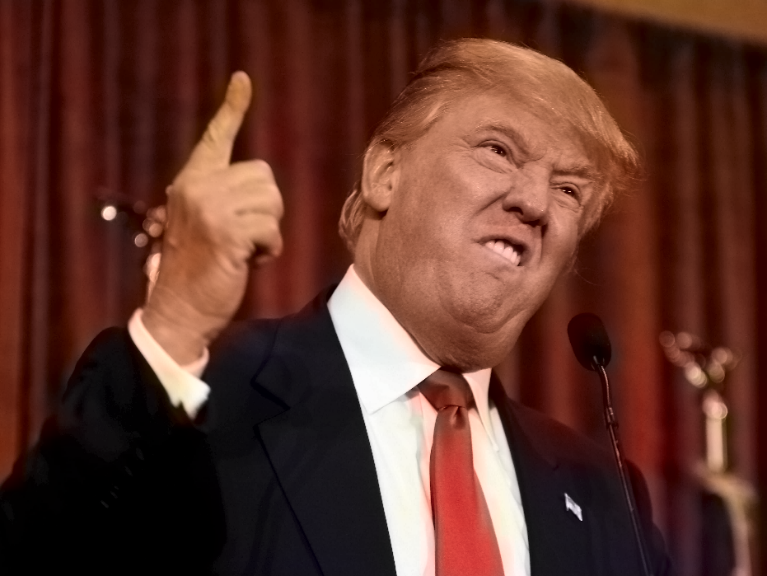 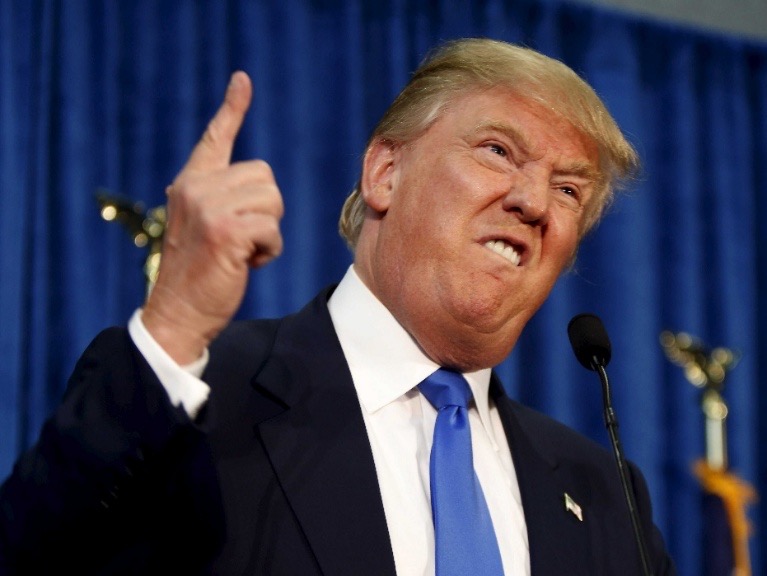 Our Output
Ground Truth
[Speaker Notes: This is the output after passing it through our system. Now, it seems to look plausible. Now here is the ground truth. So notice that these two look very different. But even though red and blue are far apart in ab space, we are just as happy with the red colorization as we are with the blue, and perhaps the red is even better...]
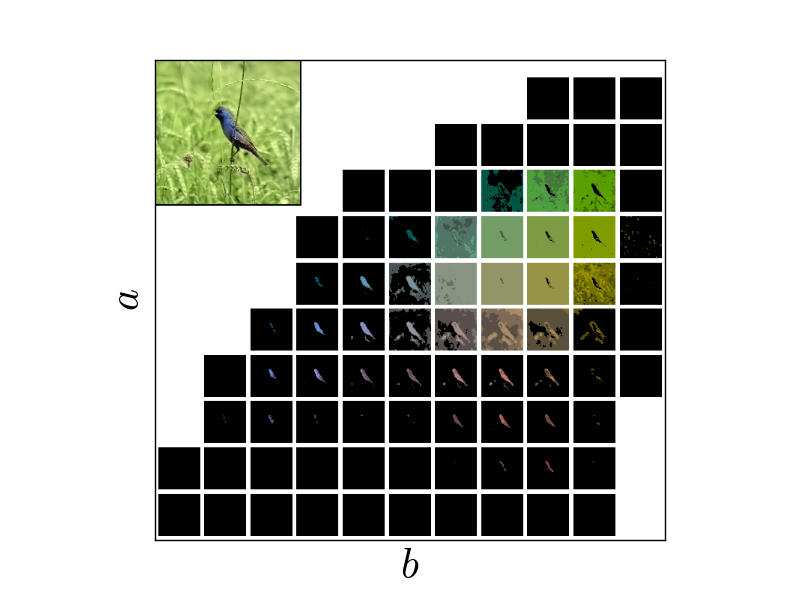 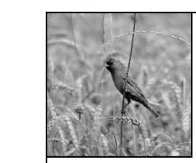 [Speaker Notes: So given the input grayscale image of the bird on the upper left, here is a predicted distribution from out system. Each tile corresponds to one output color bins in our multinomial classification problem, which are subsampled for visual clarity. For each tile, spatial regions inside which have high lightness values indicate high probability for that color.

Note that the foreground object, the bird, has been predicted to be blue, purple, or perhaps red.

Meanwhile, the background vegetation has been classified to be either green, yellow, or perhaps brown.]
Some of the better results
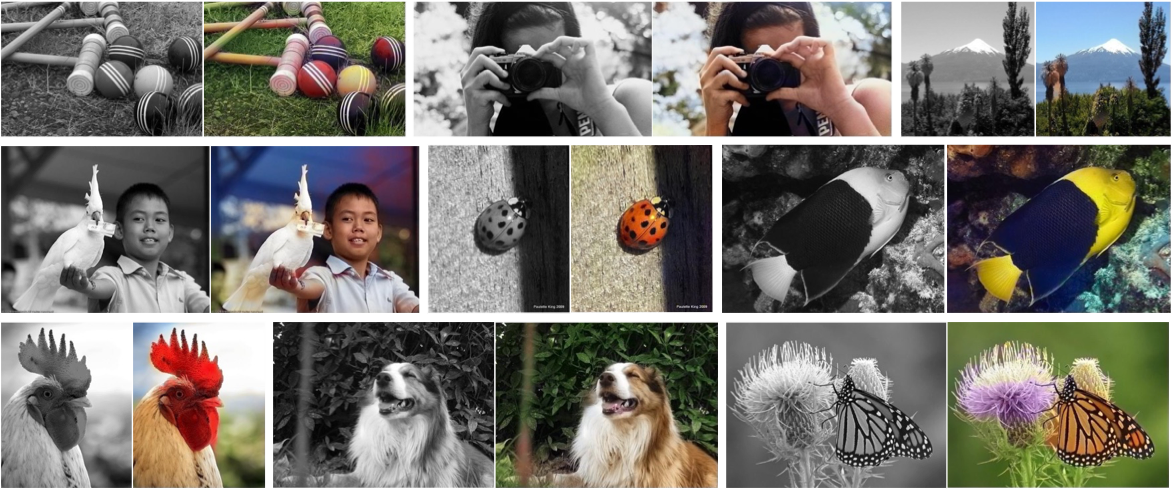 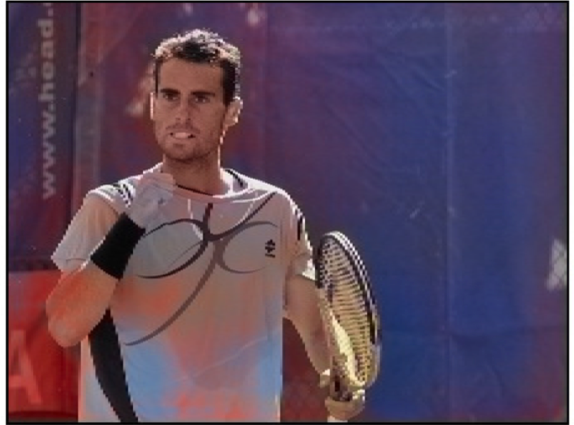 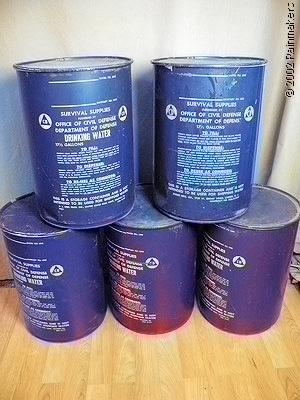 Failure Cases
[Speaker Notes: The system does have some interesting failure cases. We find that many man-made objects can be multiple colors. The system sometimes has a difficult time deciding which one to go with, leading to this type of tie-dye effect.]
L2 Regression
Ground Truth
Input
Class w/ Rebalancing
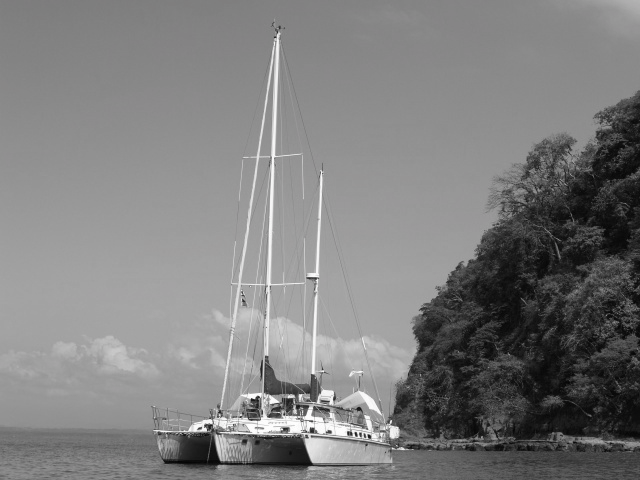 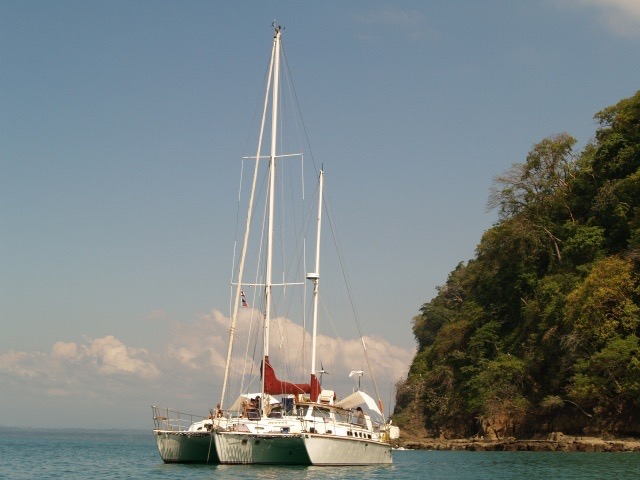 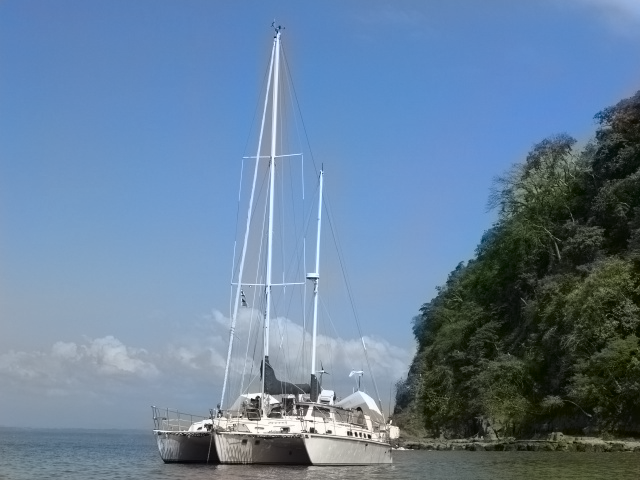 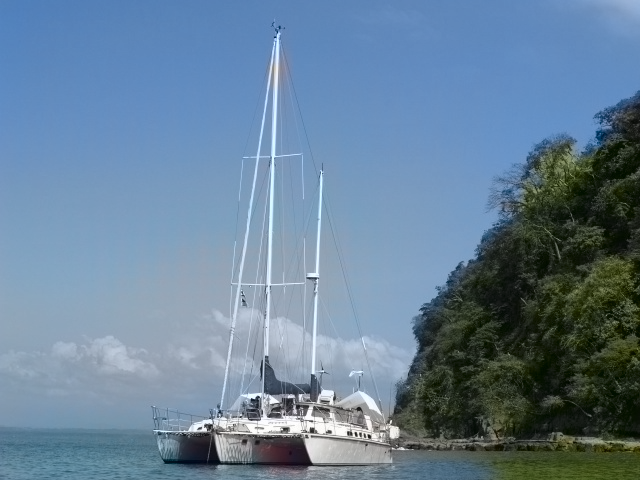 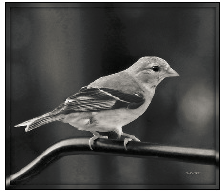 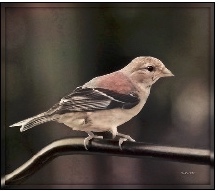 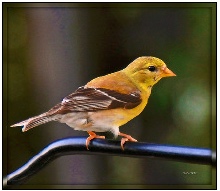 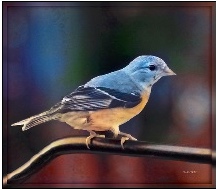 [Speaker Notes: So how do we do? Well consider the image of the boat. Using L2 regression fares quite well. Since sky is always blue and the vegetation is always green, there is only 1 plausible color, so L2 regression will works just fine. Our full system does just as well.

However, consider this bird. Because of the multimodality of the output, L2 regression gives us a sepia result, whereas our full system results in a bright blue bird with a yellow belly.

Now you may be wondering what the ground truth colors look like. Notice that the bird is actually yellow in ground truth! Even though the L2 distance between the blue bird and the yellow bird is rather far, we are satisfied with the output, since blue is a plausible colorization of the bird.]
Better Loss Function
log10 probability
Histogram over ab space
Regression with L2 loss inadequate


Use multinomial classification


Class rebalancing to encourage learning of rare colors
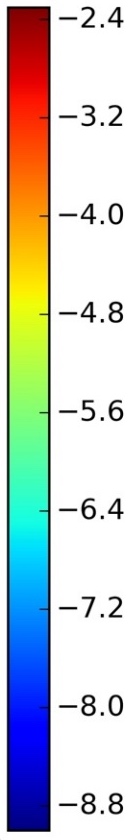 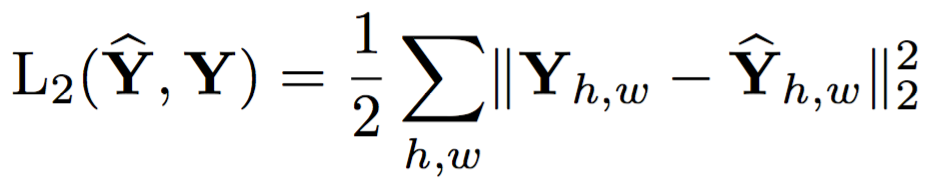 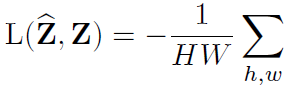 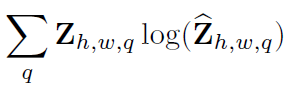 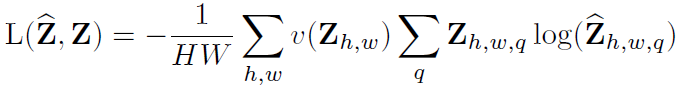 [Speaker Notes: But this is not the end of the story. We also have to take into consideration the statistics of natural images. To the right, we have a 2d histogram showing the occurrences of colors over all pixels in ImageNet on a log scale. You can see that most of the distribution is at the center of the gamut, where colors are desaturated and bland. This is because almost all pixels in images belong to background. For example, if you look around this room, almost every pixel will be white.

Without taking this into account, given any uncertainty, the predictions will tend to be desaturated.]
Better Loss Function
log10 probability
Histogram over ab space
Regression with L2 loss inadequate


Use multinomial classification


Class rebalancing to encourage learning of rare colors
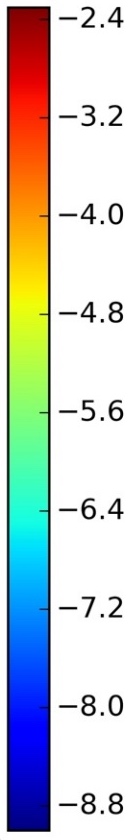 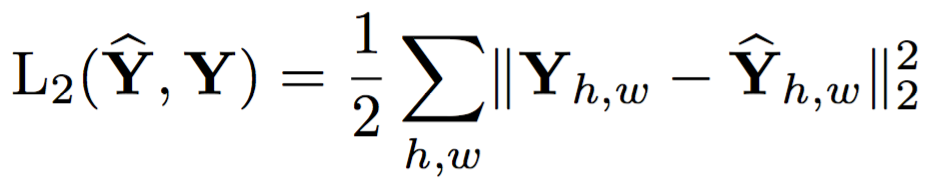 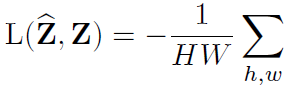 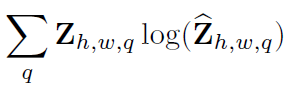 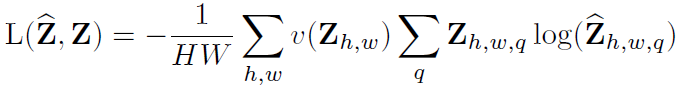 [Speaker Notes: As such, we add a class rebalancing term in the training objective, effectively oversampling rarer, more vibrant colors relative to their representation in the training set.

It is the combination of these modifications, using classification instead of regression, and adding the class-rebalancing, that makes our results qualitatively more colorful than previous and concurrent work, hence the name of our project, "Colorful Image Colorization"]
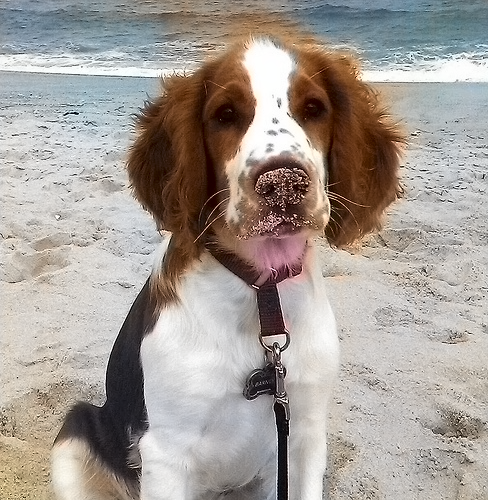 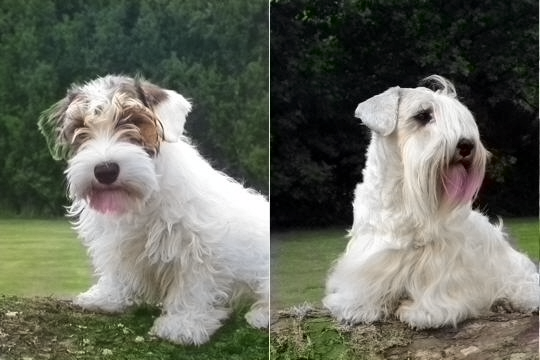 Biases
[Speaker Notes: Caution: biases in the data! The net will learn to match whatever it was trained on, and if the training set is not representative of what you want then it will be “biased”.]
from Reddit /u/SherySantucci
[Speaker Notes: We have also found some additional examples of this behavior. This example was submitted from a reddit user.]
Recolorized by Reddit ColorizeBot
[Speaker Notes: Our algorithm makes him normal colored. This was processed by the Reddit ColorizeBot, which is running our system under the hood.]
Photo taken by Reddit /u/Timteroo,
Mural from street artist Eduardo Kobra
[Speaker Notes: Colorfully tiled Yoda becomes]
Recolorized by Reddit ColorizeBot
[Speaker Notes: Normal green yoda.]
Next time:
Andrew Owens — more deep learning!